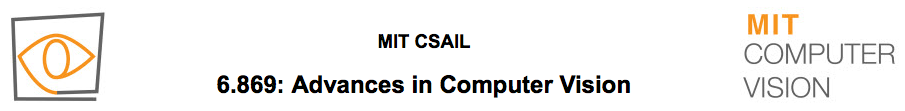 William T. Freeman, Antonio Torralba, 2017
Lecture 6
	Learned feedforward visual processing	Neural Networks, Deep learning, ConvNets
Some slides modified from R. Fergus
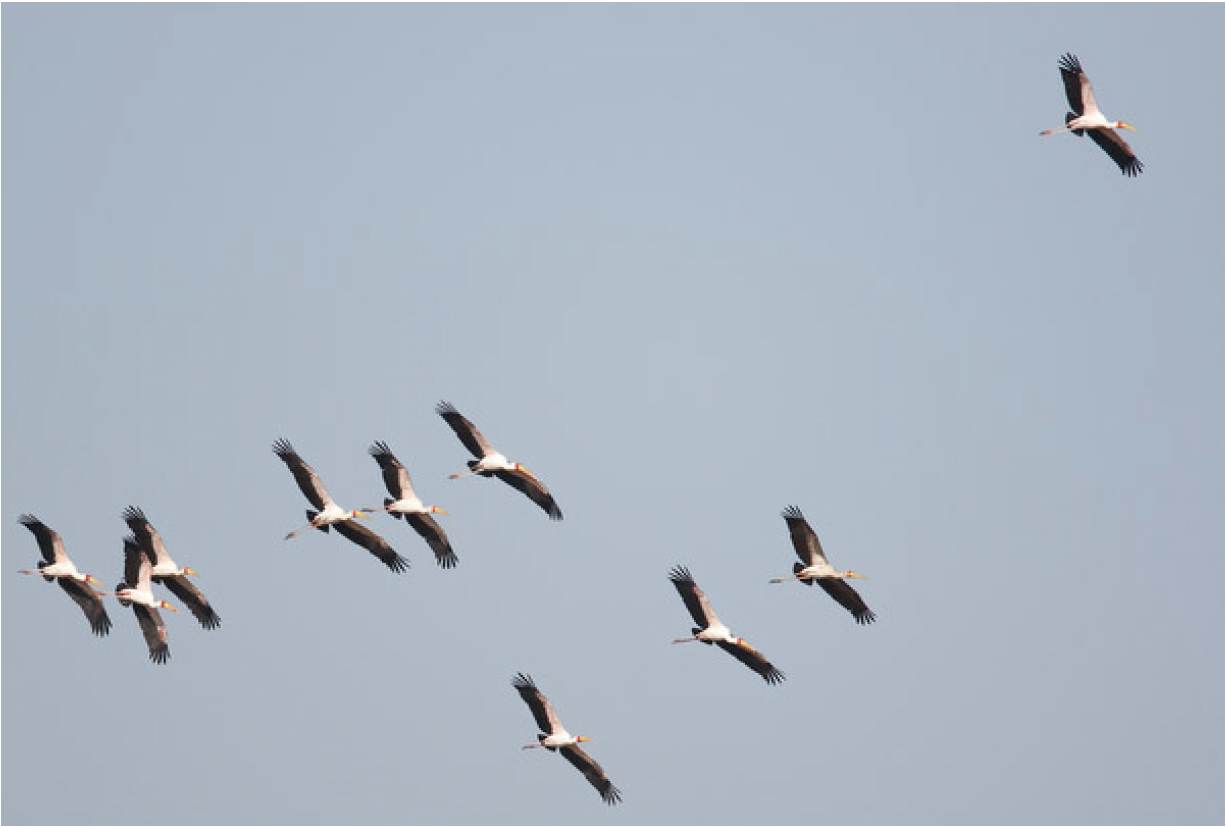 We need translation invariance
Lots of useful linear filters…
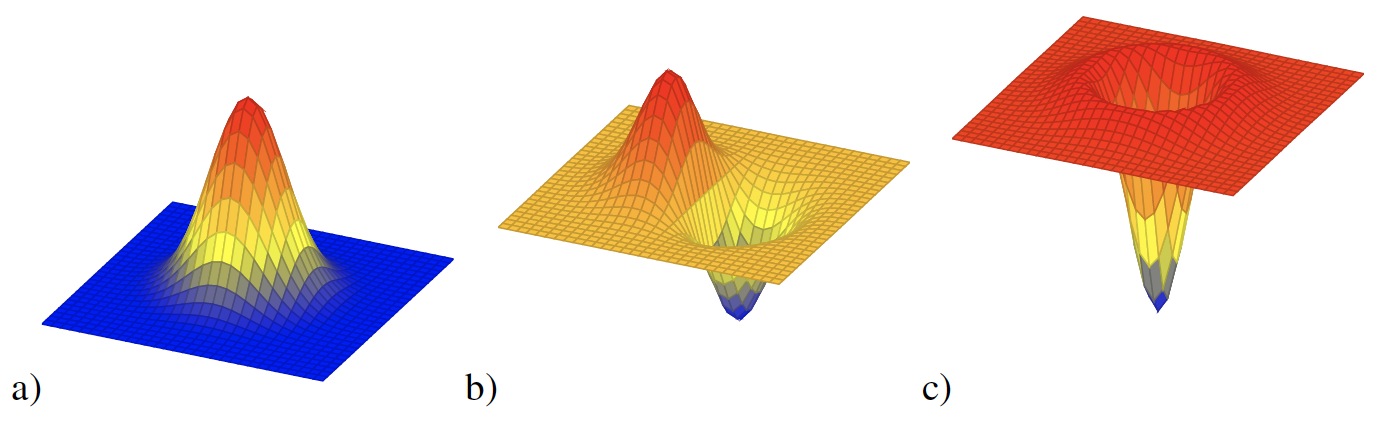 Laplacian
Gaussian derivative
Gaussian
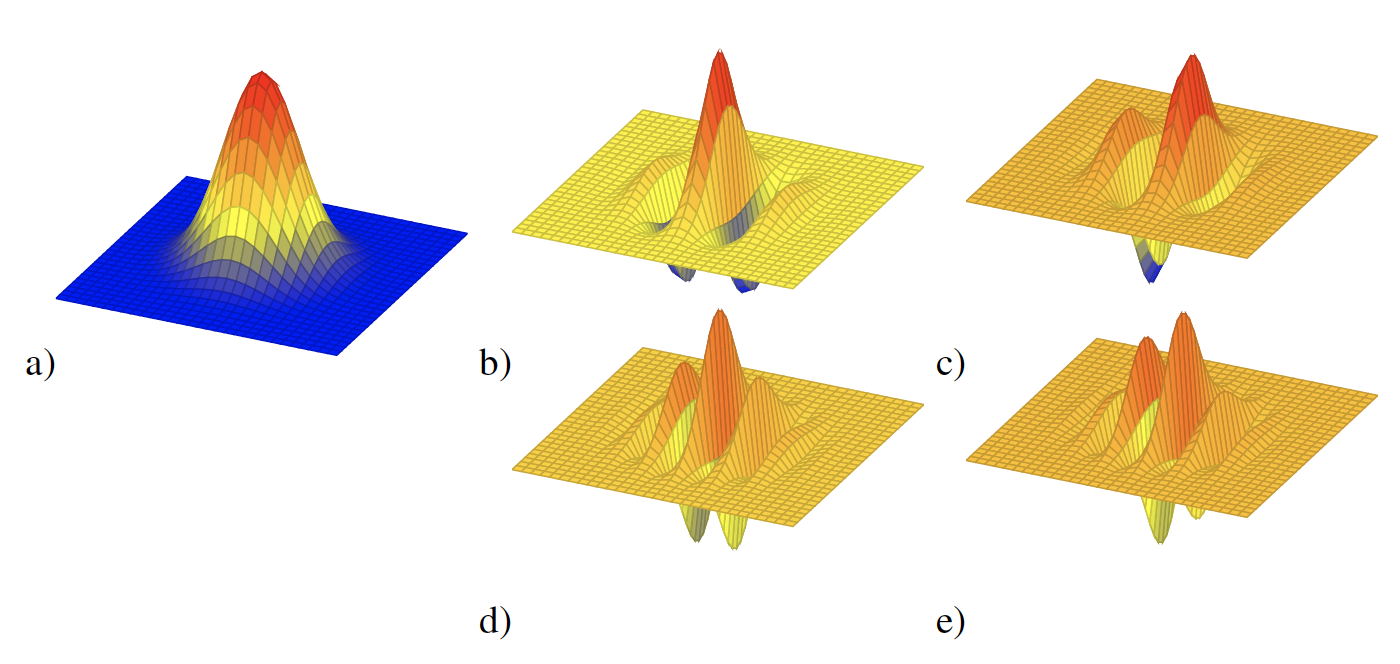 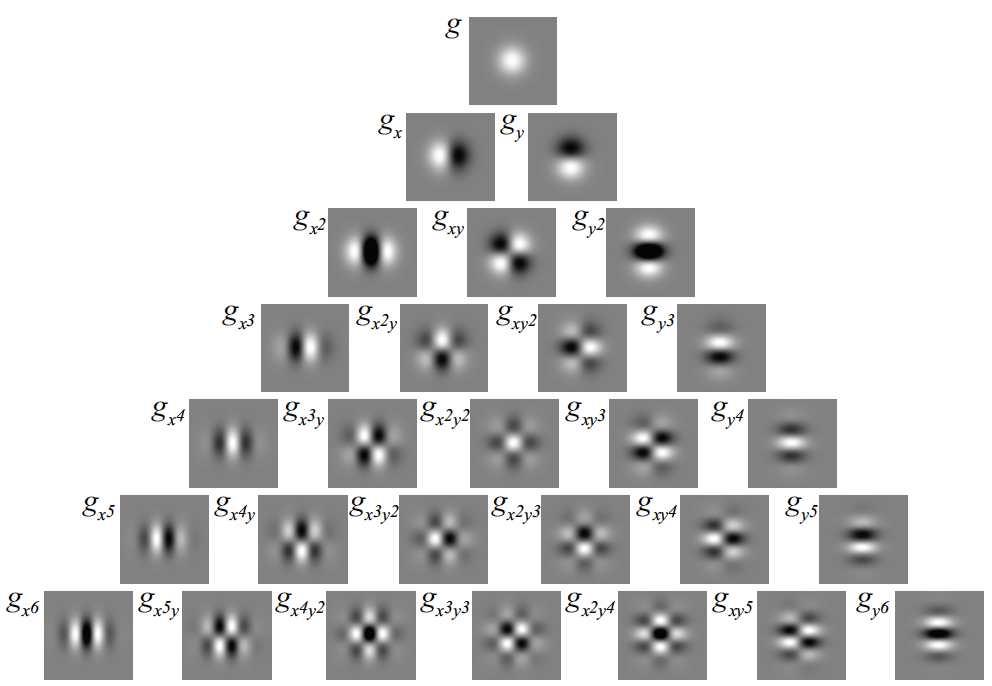 Gabor
And many more…
High order Gaussian derivatives
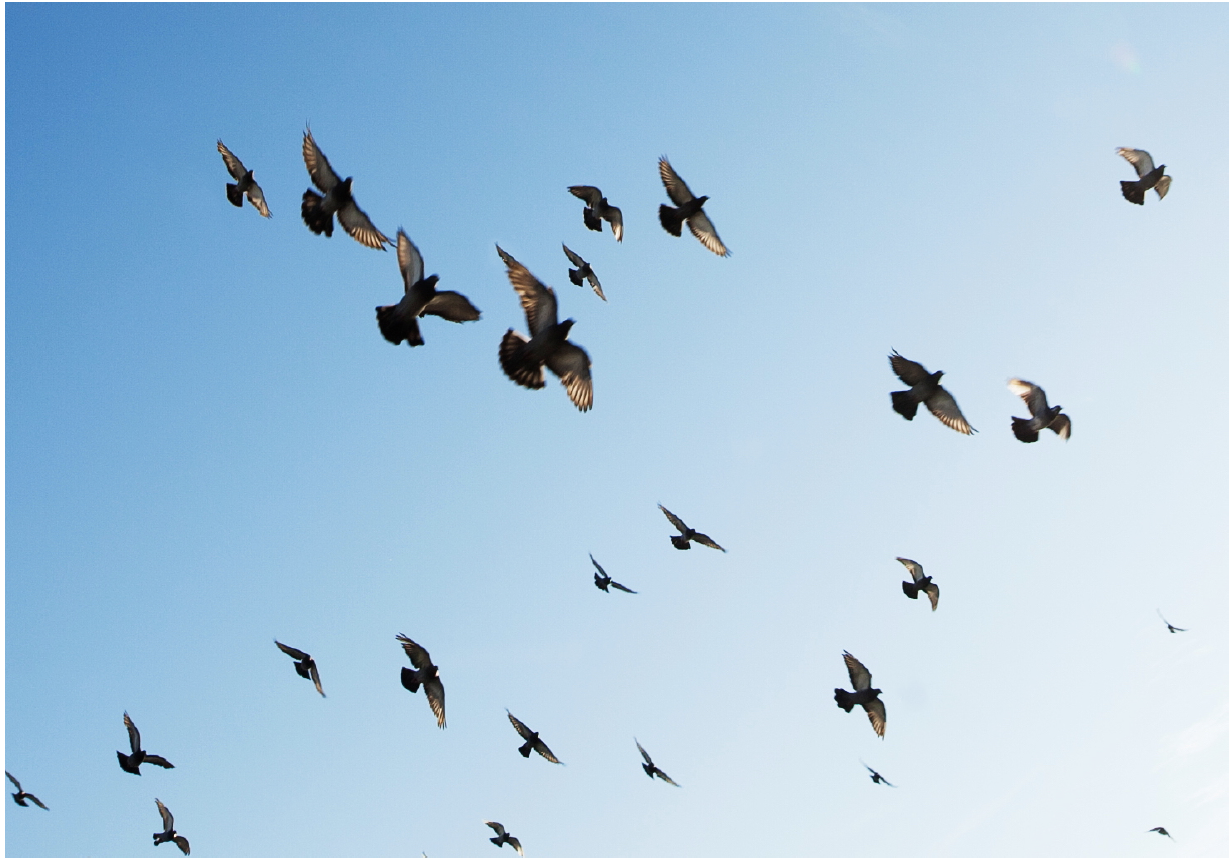 We need translation and scale invariance
Lots of image pyramids…
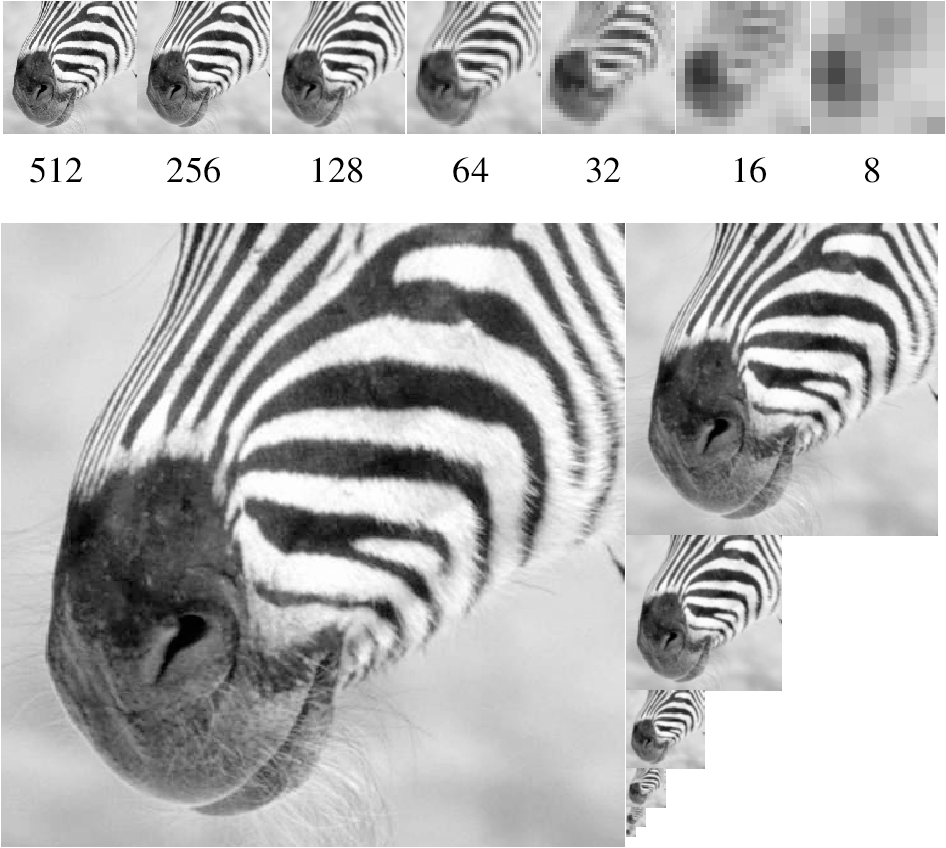 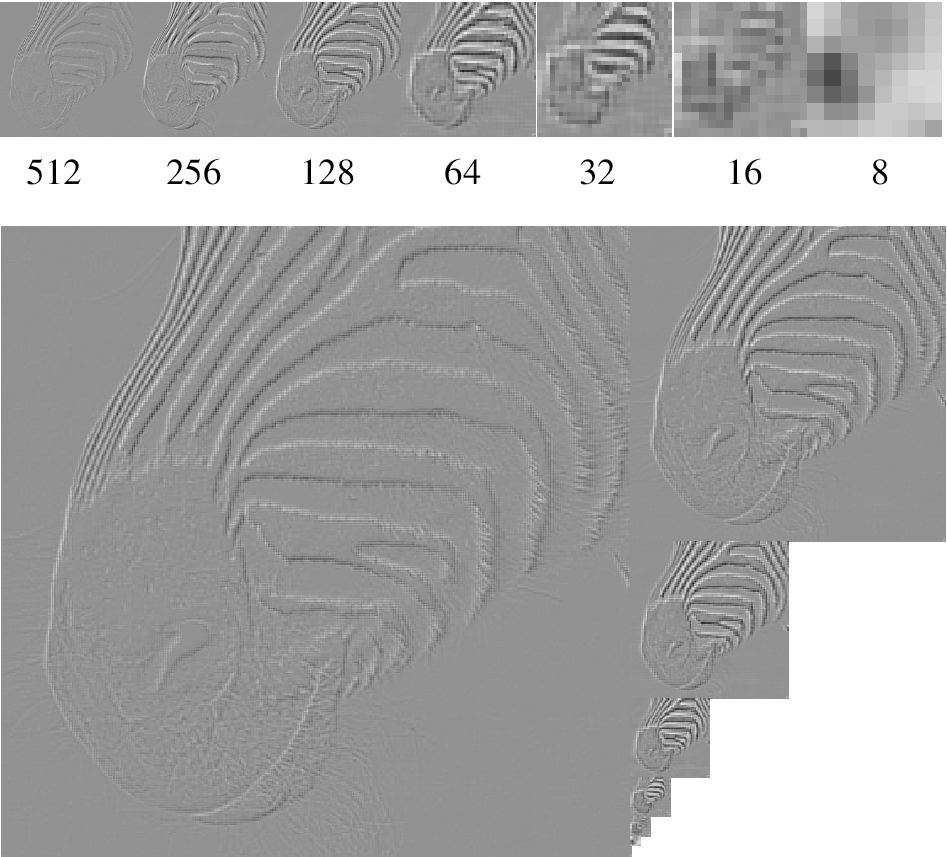 Gaussian Pyr
Laplacian Pyr
And many more: QMF, steerable, …
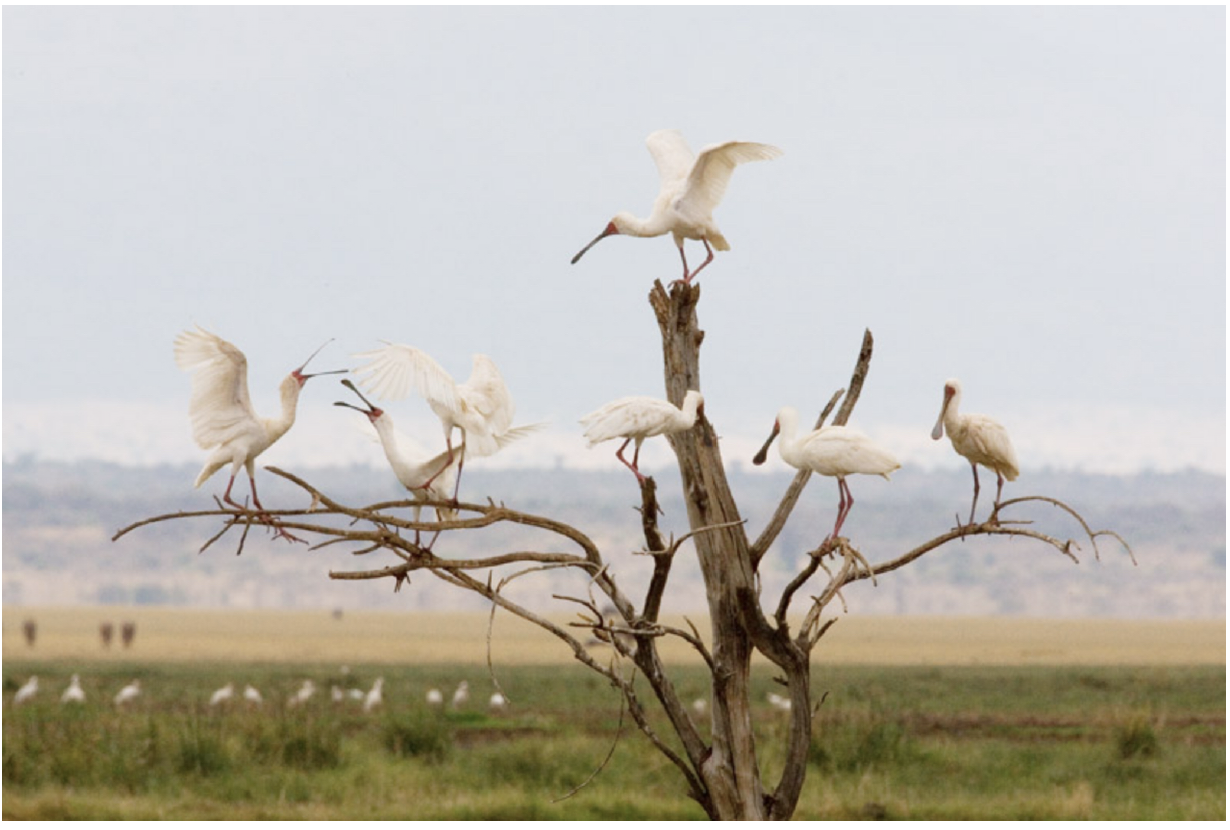 We need …
What is the best representation?
All the previous representation are manually constructed. 
Could they be learnt from data?
enthusiasm
time
A brief history of Neural Networks
Perceptrons, 1958
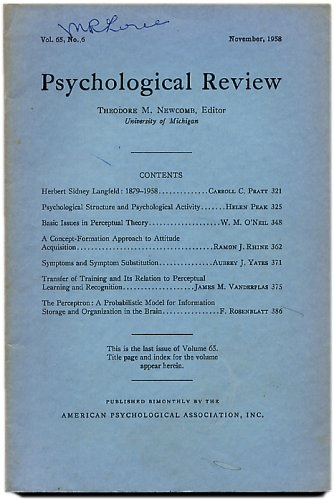 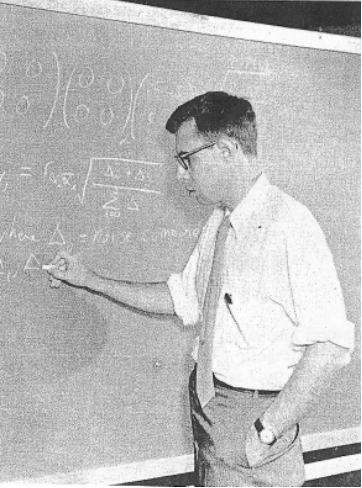 Rosenblatt
http://www.ecse.rpi.edu/homepages/nagy/PDF_chrono/2011_Nagy_Pace_FR.pdf.  Photo by George Nagy
9
http://www.manhattanrarebooks-science.com/rosenblatt.htm
Perceptrons, 1958
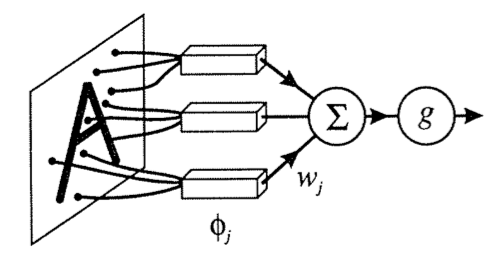 10
enthusiasm
time
Perceptrons,
1958
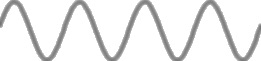 Minsky and Papert, Perceptrons, 1972
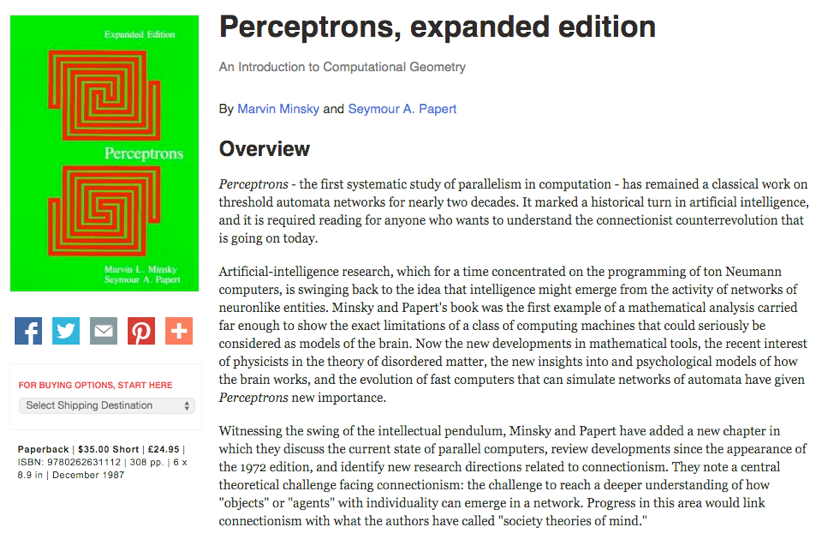 12
enthusiasm
time
Perceptrons,
1958
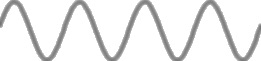 Minsky and Papert,
1972
Parallel Distributed Processing (PDP), 1986
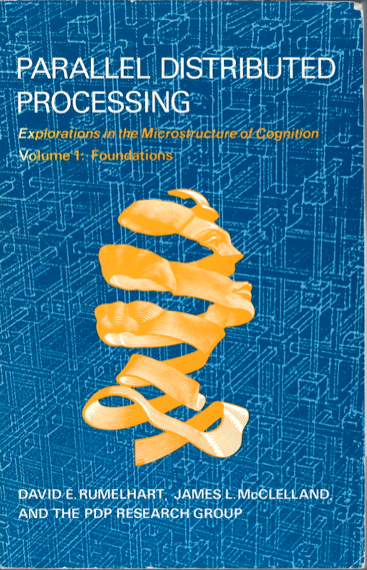 14
XOR problem
Inputs
Output
0                1
0       0                          0
1       0                          1
0       1                          1
1       1                          0
0                1
PDP authors pointed to the backpropagation algorithm
as a breakthrough, allowing multi-layer neural networks to be
trained.  Among the functions that a multi-layer network can represent but a single-layer network cannot:  the XOR function.
15
enthusiasm
time
PDP book,
1986
Perceptrons,
1958
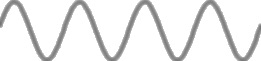 Minsky and Papert,
1972
LeCun conv nets, 1998
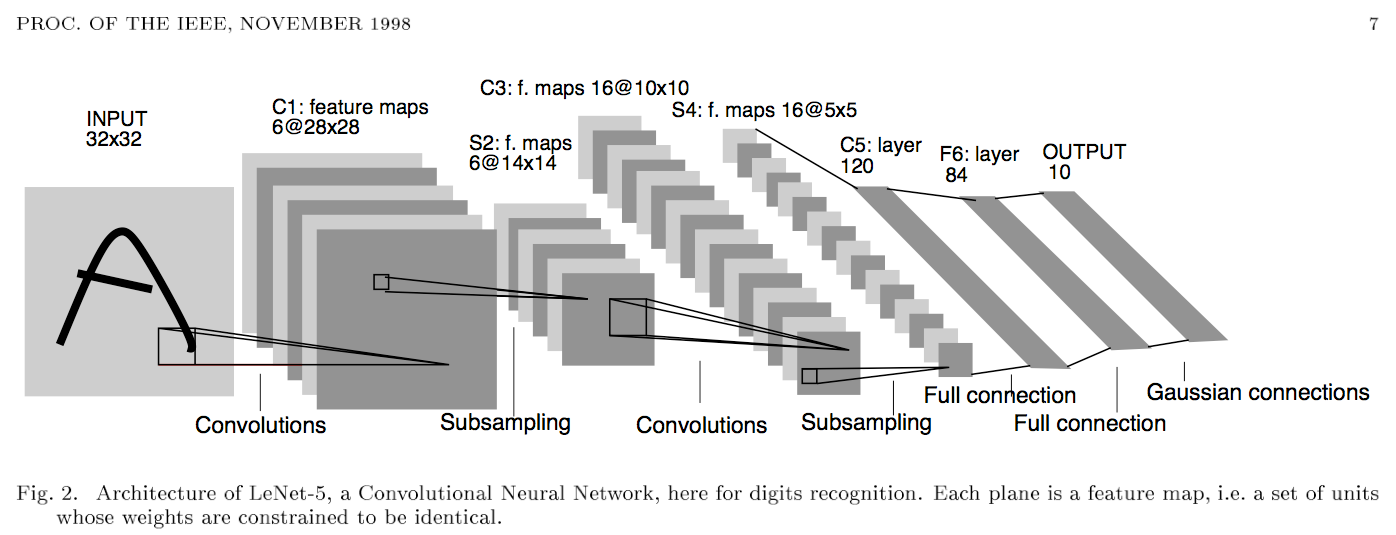 Demos:
http://yann.lecun.com/exdb/lenet/index.html
17
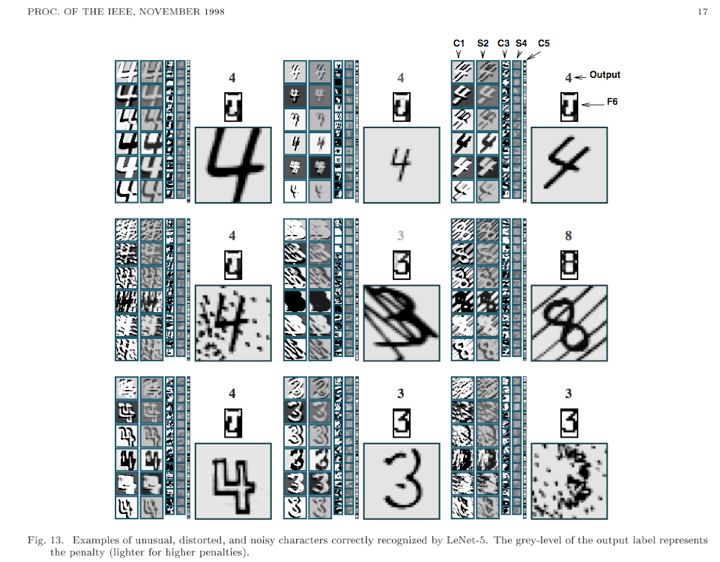 18
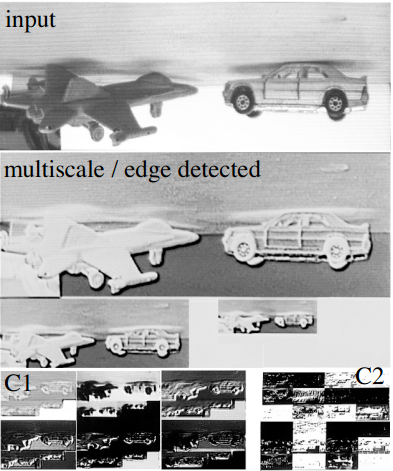 Neural networks to recognize handwritten digits?  yes

Neural networks for tougher problems?  not really
19
http://pub.clement.farabet.net/ecvw09.pdf
NIPS 2000
NIPS,  Neural Information Processing Systems, is the premier conference on machine learning.  Evolved from an interdisciplinary conference to a machine learning conference.
For the NIPS 2000 conference: 
title words predictive of paper acceptance:  “Belief Propagation” and “Gaussian”.
title words predictive of paper rejection:  “Neural” and “Network”.
20
enthusiasm
time
PDP book,
1986
Perceptrons,
1958
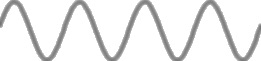 Minsky and Papert,
1972
AI winter,
2000
Krizhevsky, Sutskever, and Hinton, NIPS 2012
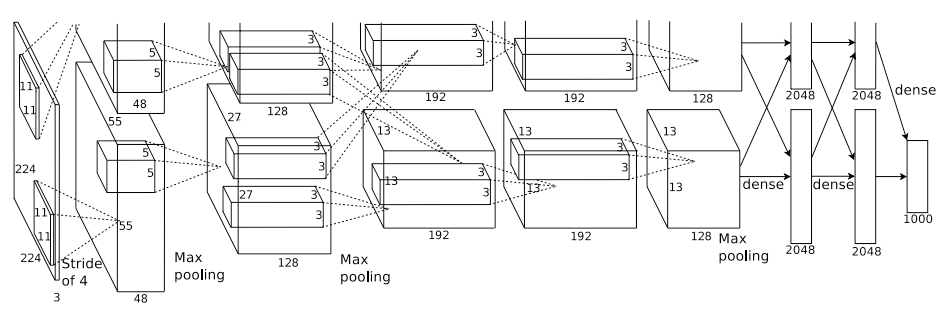 22
Slide from Rob Fergus, NYU
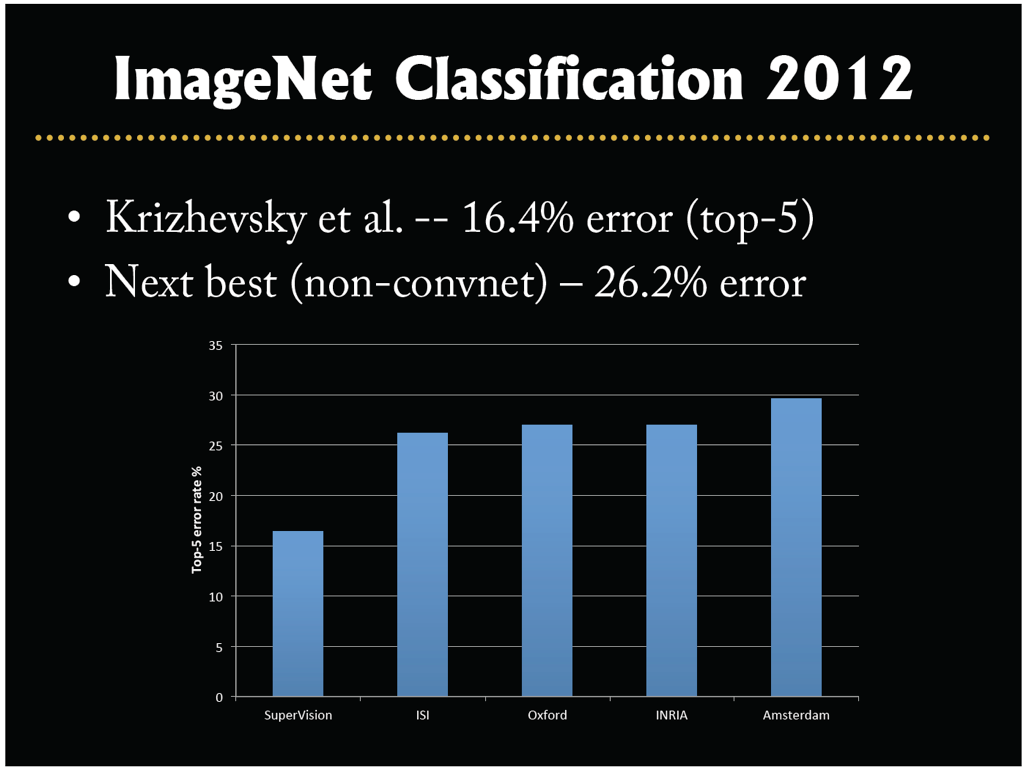 Krizhevsky, Sutskever, and Hinton, NIPS 2012
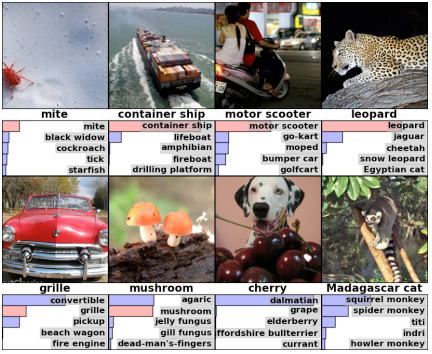 24
Test
Nearby images, according to NN features
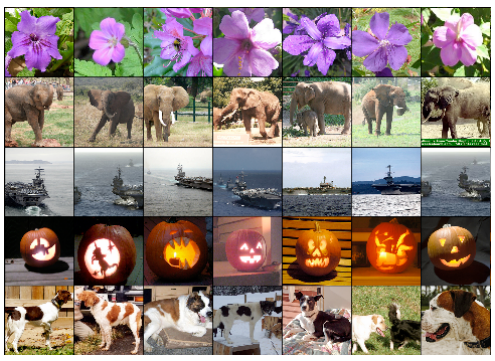 Krizhevsky, Sutskever, and Hinton, NIPS 2012
25
enthusiasm
time
Krizhevsky, Sutskever,
Hinton, 2012
PDP book,
1986
Perceptrons,
1958
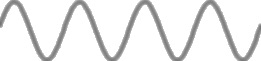 Minsky and Papert,
1972
AI winter,
2000
enthusiasm
time
28 years
28 years
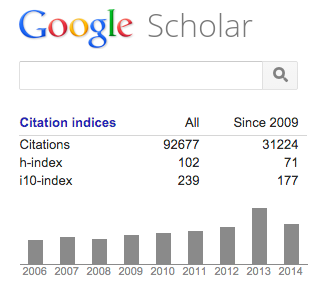 Krizhevsky, Sutskever,
Hinton, 2012
PDP book,
1986
Perceptrons,
1958
Geoff Hinton’s citations
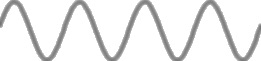 Minsky and Papert,
1972
AI winter,
2000
enthusiasm
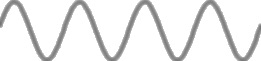 What comes next?
time
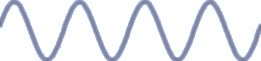 Krizhevsky, Sutskever,
Hinton, 2012
PDP book,
1986
Perceptrons,
1958
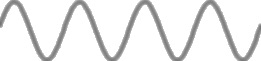 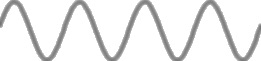 Minsky and Papert,
1972
AI winter,
2000
2028 ?
28 years
28 years
enthusiasm
What comes next?
time
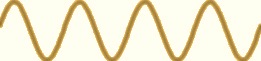 Krizhevsky, Sutskever,
Hinton, 2012
PDP book,
1986
Perceptrons,
1958
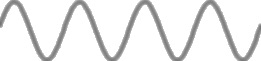 Minsky and Papert,
1972
AI winter,
2000
2028 ?
28 years
28 years
http://www.deeplearningbook.org/
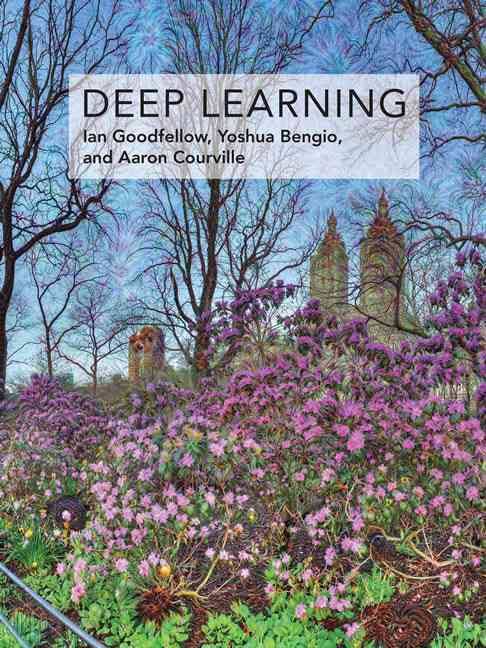 By Ian Goodfellow, Yoshua Bengio and Aaron Courville
November 2016
Tutorials for Deep Learning Frameworks
TensorFlow Sessions: 
5-6pm, Tue 10/3, 3-270, by Hunter
2-3pm, Thu 10/5, 3-270, by Jimmy

PyTorch Sessions: 
4-5pm, Thu 10/5, 4-370, by Xiuming
6-7pm, Thu 10/5, 4-270, by Daniel
Information available on the class website
Neural networks
Neural nets composed of layers of artificial neurons.
 Each layer computes some function of layer beneath.
 Inputs mapped in feed-forward fashion to output.
 Consider only feed-forward neural models at the moment, i.e. no cycles
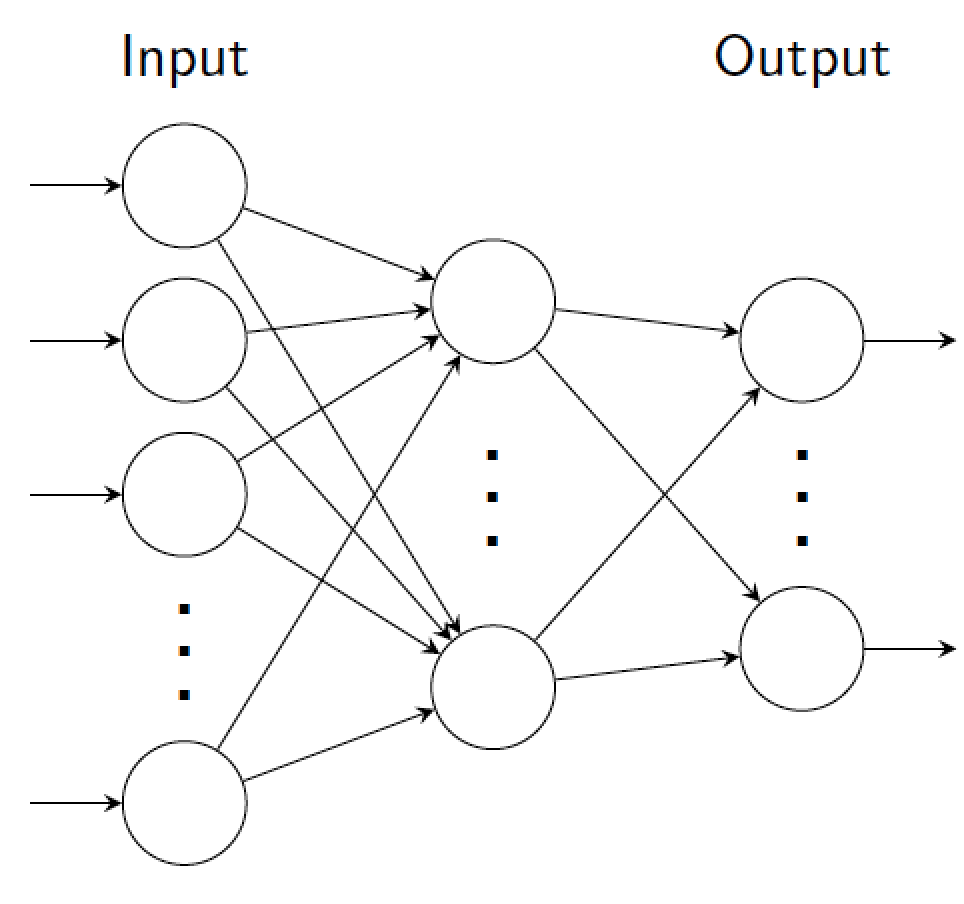 An individual neuron (unit)
x1
Input: vector x (size n×1)
w1
x2
Unit parameters: vector w (size n×1)		      bias b (scalar)
w2
a
y=f(a)
x3
w3
+
Unit activation:
…
xn
wn
Output:
b
1
f(.) is a point-wise non-linear function. E.g.:
Can think of bias as weight w0, connected to constant input 1:  y  = f  ([w0, w]T  [1; x ]).
Single layer network
Input: column vector x (size n×1)
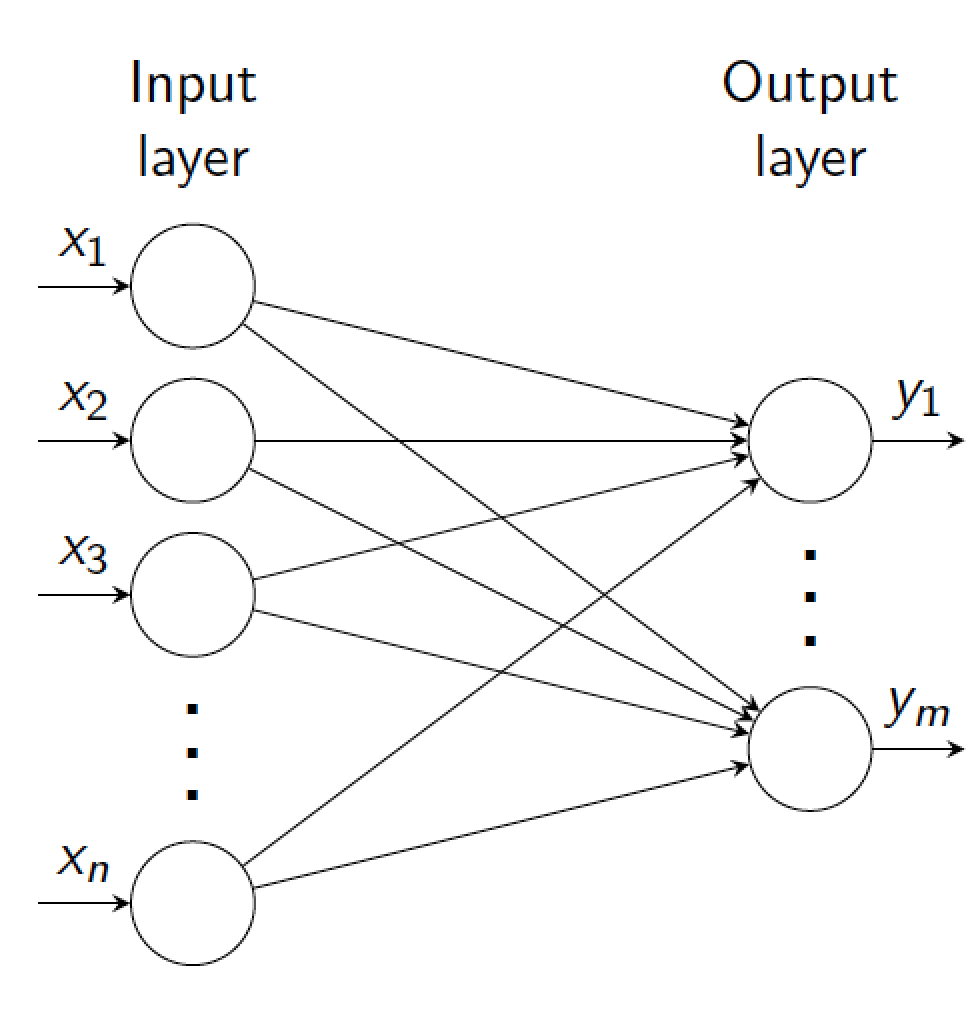 Output: column vector y (size m×1)
w1,1
w1,m
Layer parameters: 	weight matrix W (size n×m)
	bias vector b (m×1)
Units activation:
wn,m
Single layer network
Input: column vector x (size n×1)
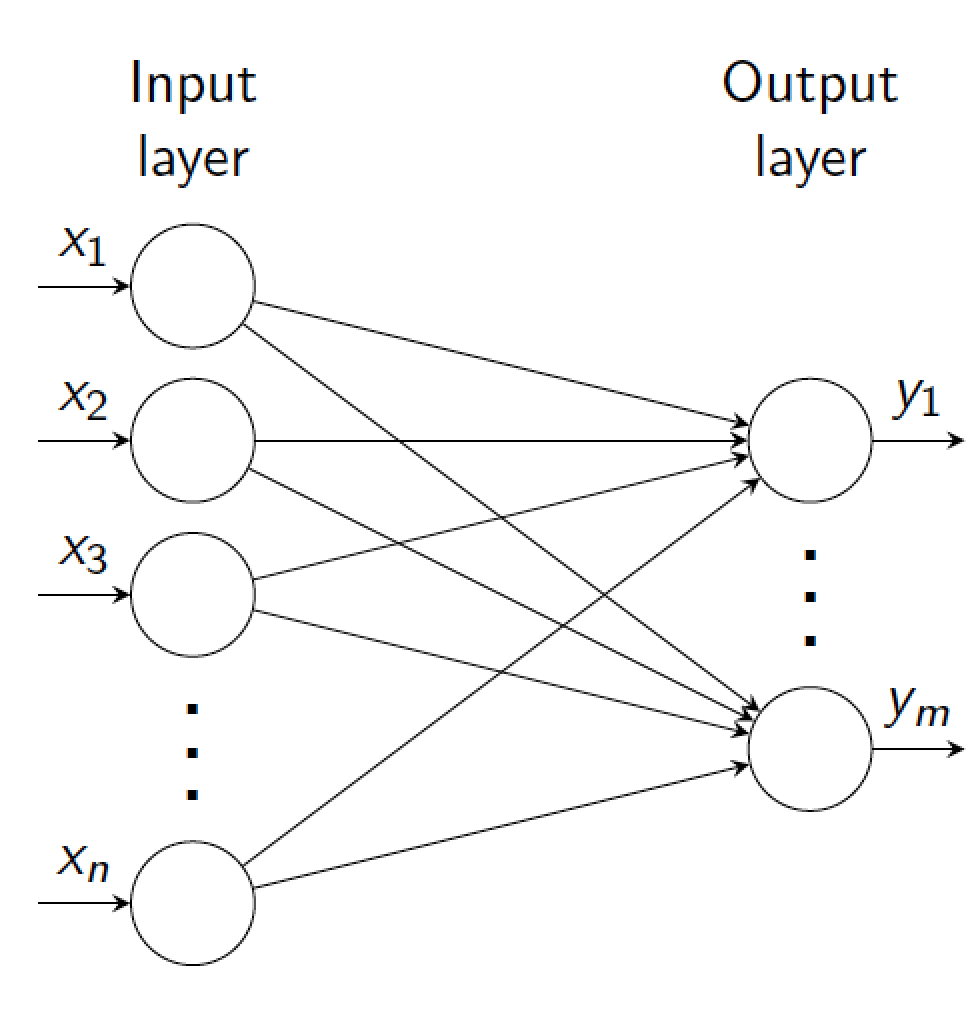 Output: column vector y (size m×1)
w1,1
w1,m
Layer parameters: 	weight matrix W (size n×m)
	bias vector b (m×1)
Units activation:
ex. 4 inputs, 3 outputs
wn,m
x1
b1
=
y1
w1,1
+
x2
y2
b2
x3
b3
y3
w3,1
w4,3
x4
b4
Output:
Non-linearities: sigmoid
Interpretation as firing rate of neuron

 Bounded between [0,1]

 Saturation for large +ve,-ve inputs

 Gradients go to zero

 Outputs centered at 0.5 		(poor conditioning)

 Not used in practice
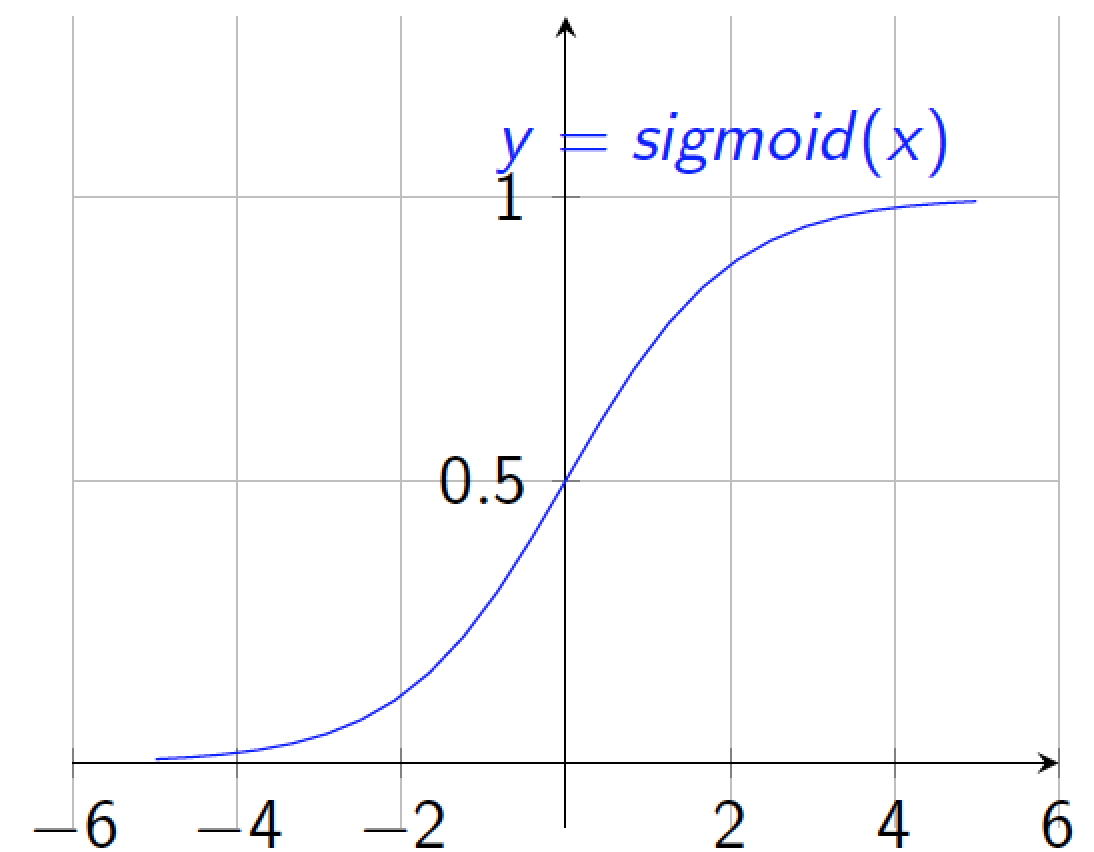 Non-linearities: tanh
Bounded between [-1,+1]

 Saturation for large +ve,-ve inputs

 Gradients go to zero

 Outputs centered at 0

 Preferable to sigmoid
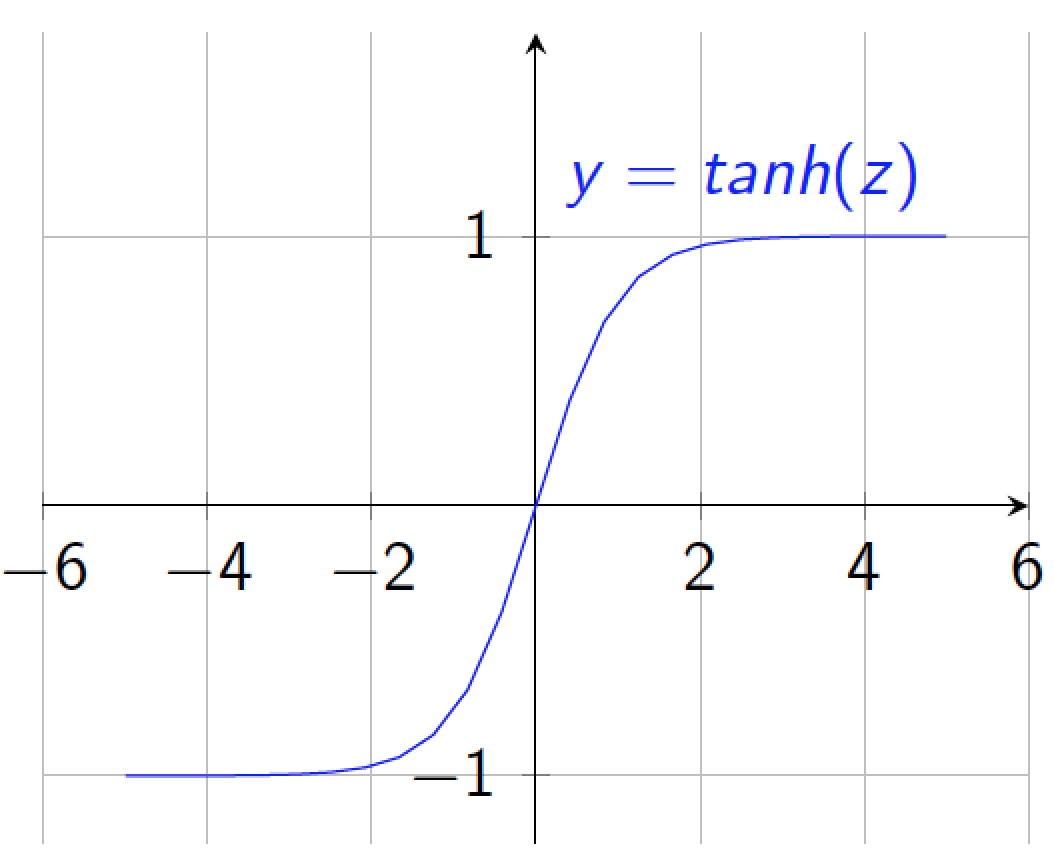 tanh(x) = 2 sigmoid(2x) −1
Non-linearities: rectified linear (ReLU)
Unbounded output (on positive side)

 Efficient to implement:



 Also seems to help convergence (see 6x speedup vs tanh in [Krizhevsky et al.])

 Drawback: if strongly in negative region, unit is dead forever (no gradient).

 Default choice: widely used in current models.
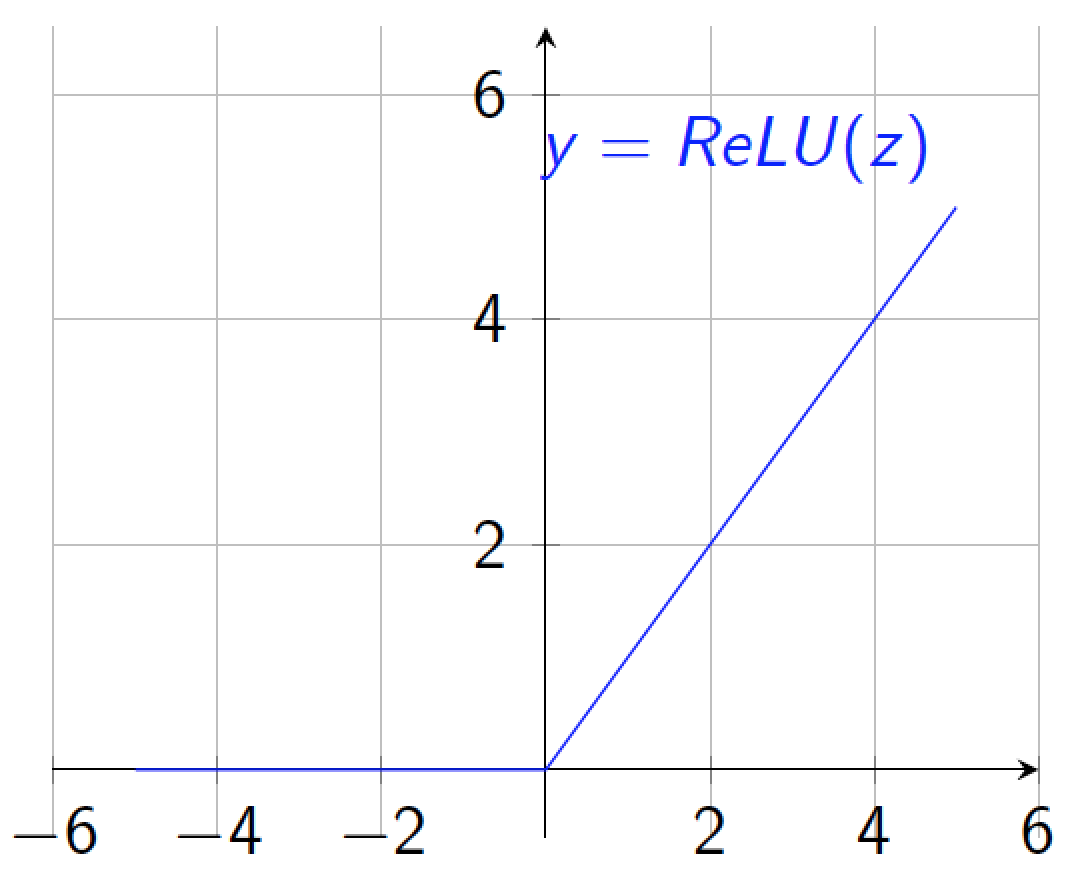 Non-linearities: Leaky ReLU
where a is small (e.g. 0.02)

 Efficient to implement:



 Also known as probabilistic ReLU (PReLU)

 Has non-zero gradients everywhere (unlike ReLU)

 a can also be learned (see
Kaiming He et al. 2015).
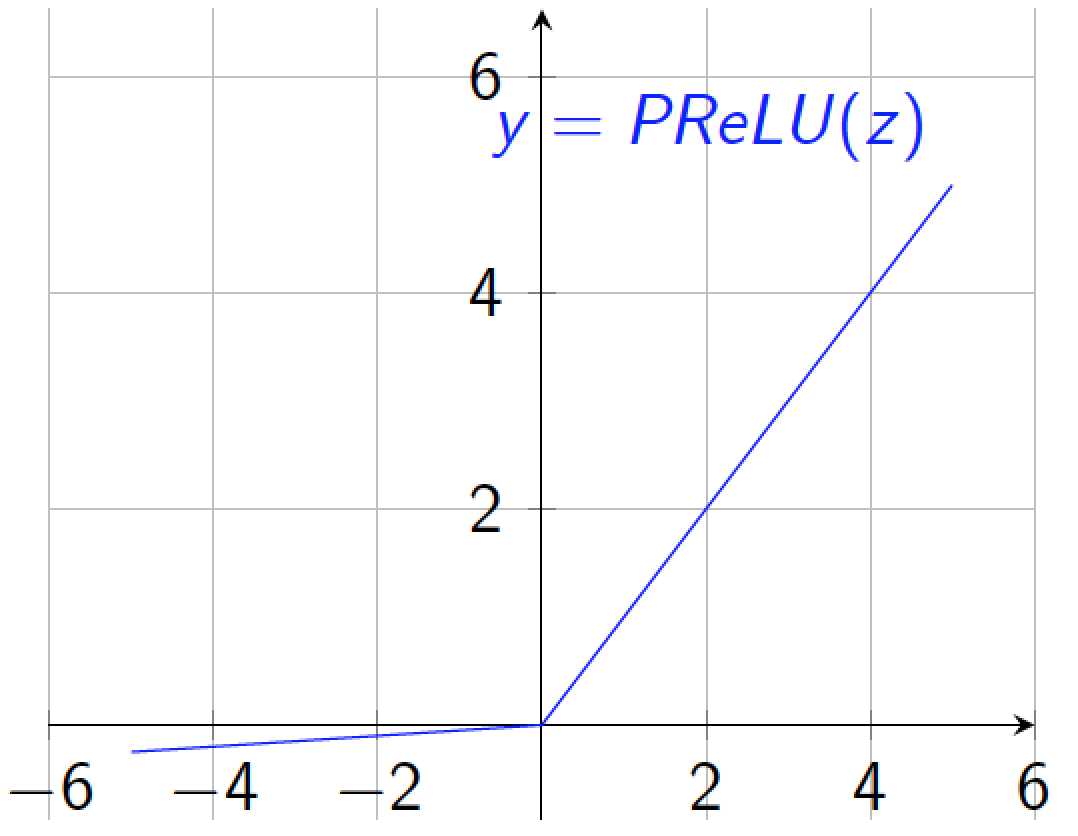 Multiple layers
Neural networks are composed of multiple layers of neurons.

 Acyclic structure. Basic model assumes full connections between layers.

 Layers between input and output are called hidden.

 Various names used:
 Artificial Neural Nets (ANN)
 Multi-layer Perceptron (MLP)
 Fully-connected network

 Neurons typically called units.
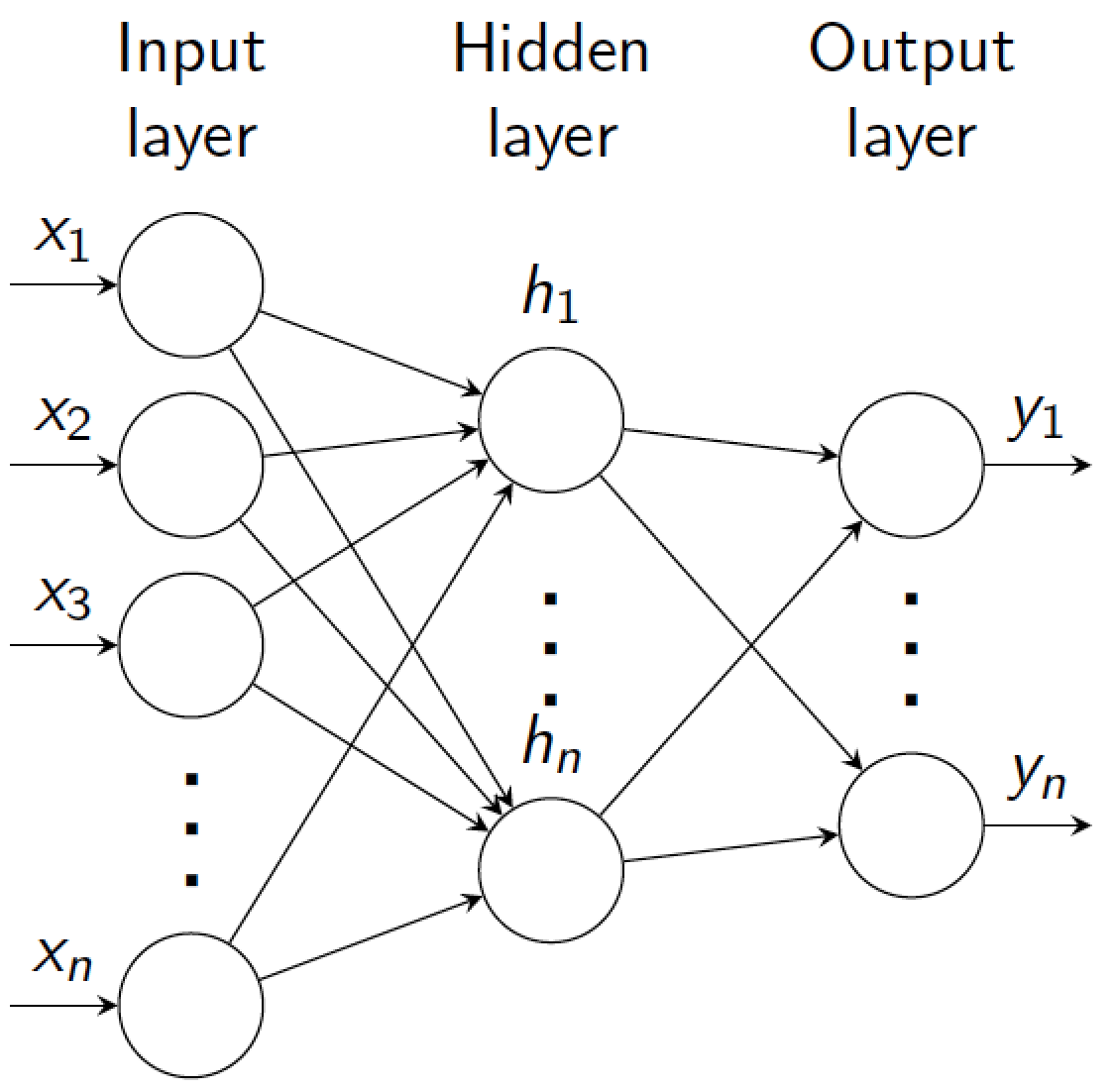 Example: 3 layer MLP
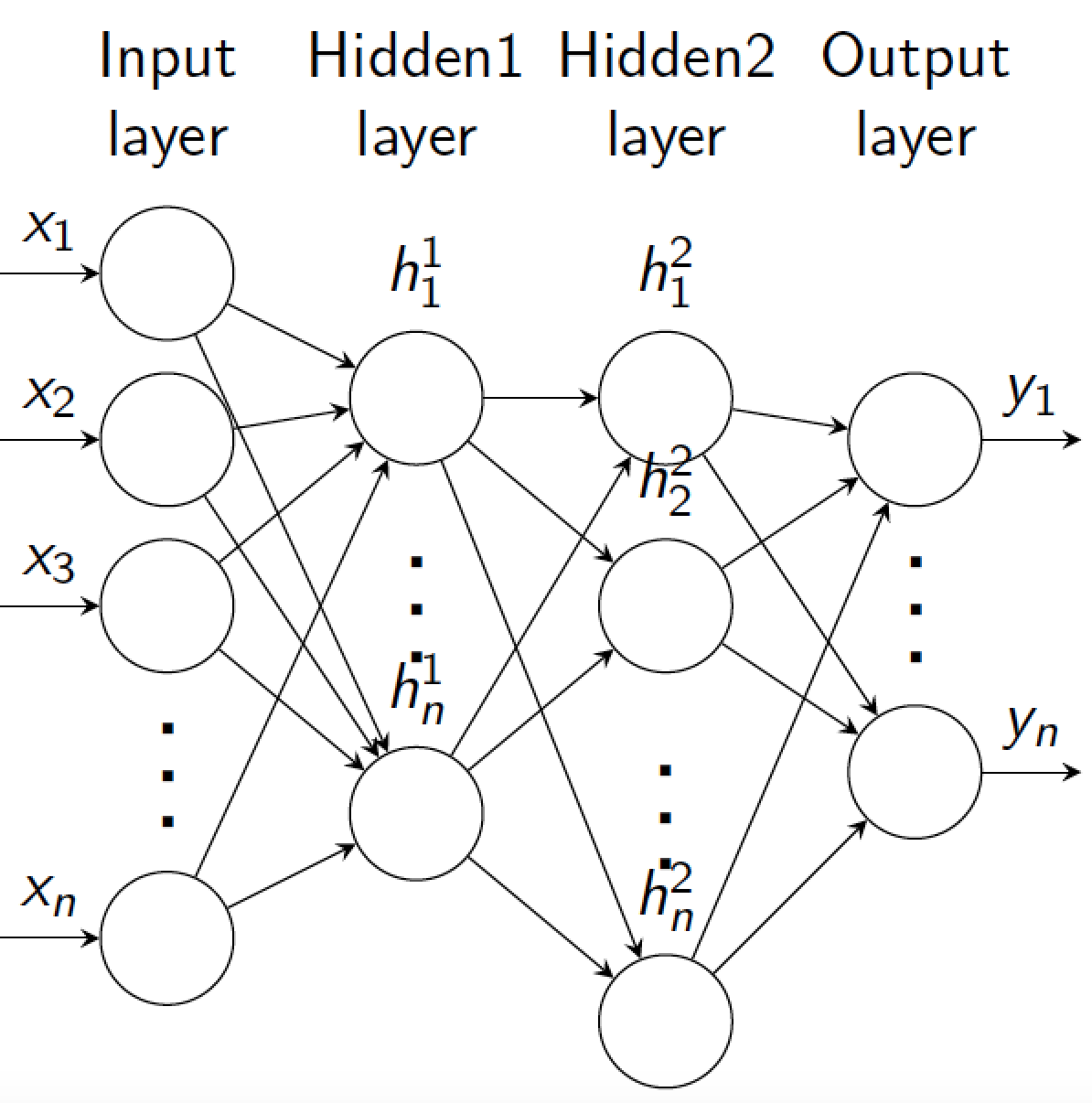 By convention, number of layers is hidden + output (i.e. does not include input).

 So 3-layer model has 2 hidden layers.

 Parameters: 	weight matrices W1;W2;W3 	bias vectors b1; b2; b3.
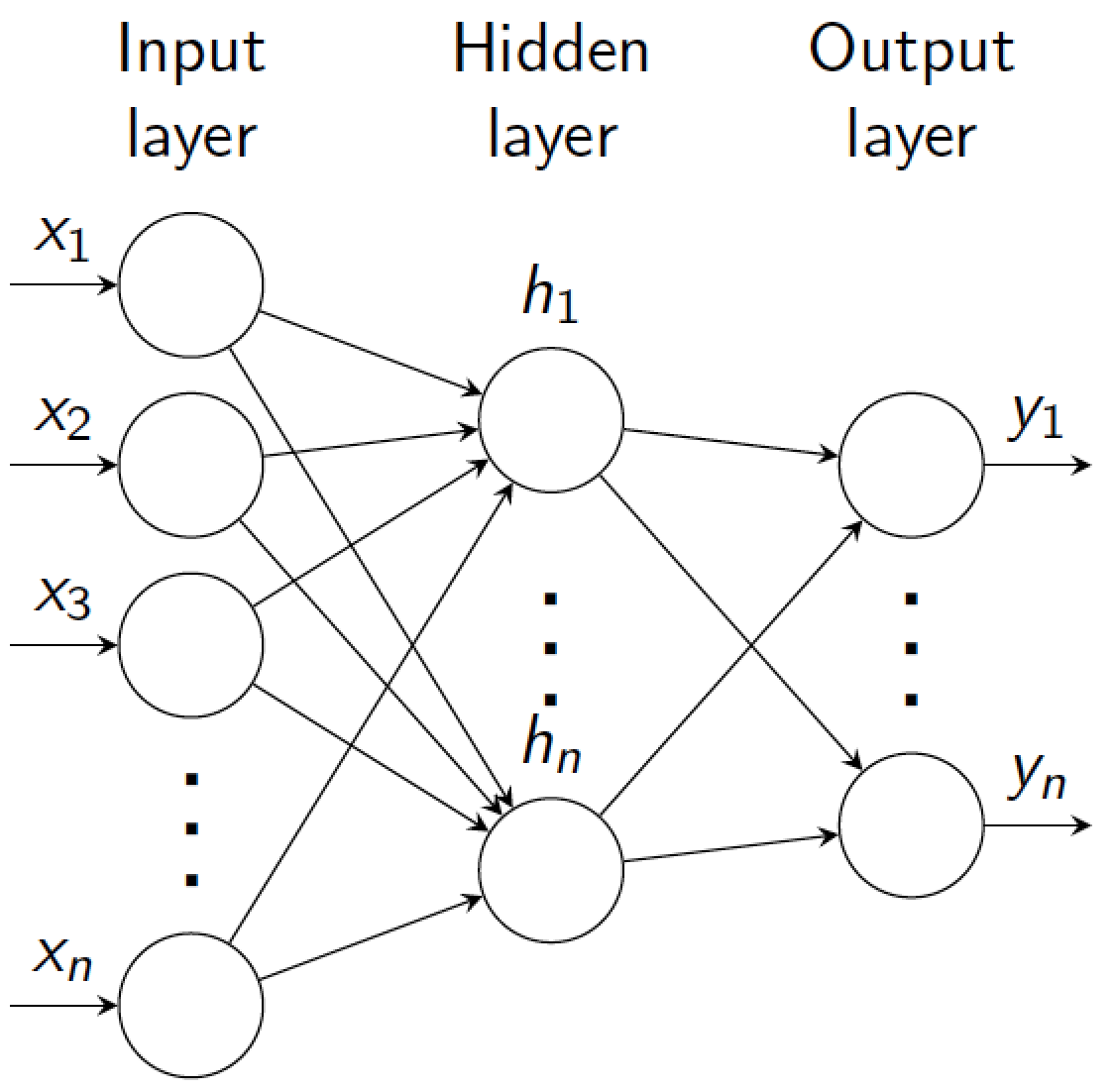 Multiple layers
(output)
xn
Output layer n
Fn(xn-1, Wn)
xn-1
…
…
xi
…
Fi(xi-1, Wi)
Hidden layer i
xi-1
…
…
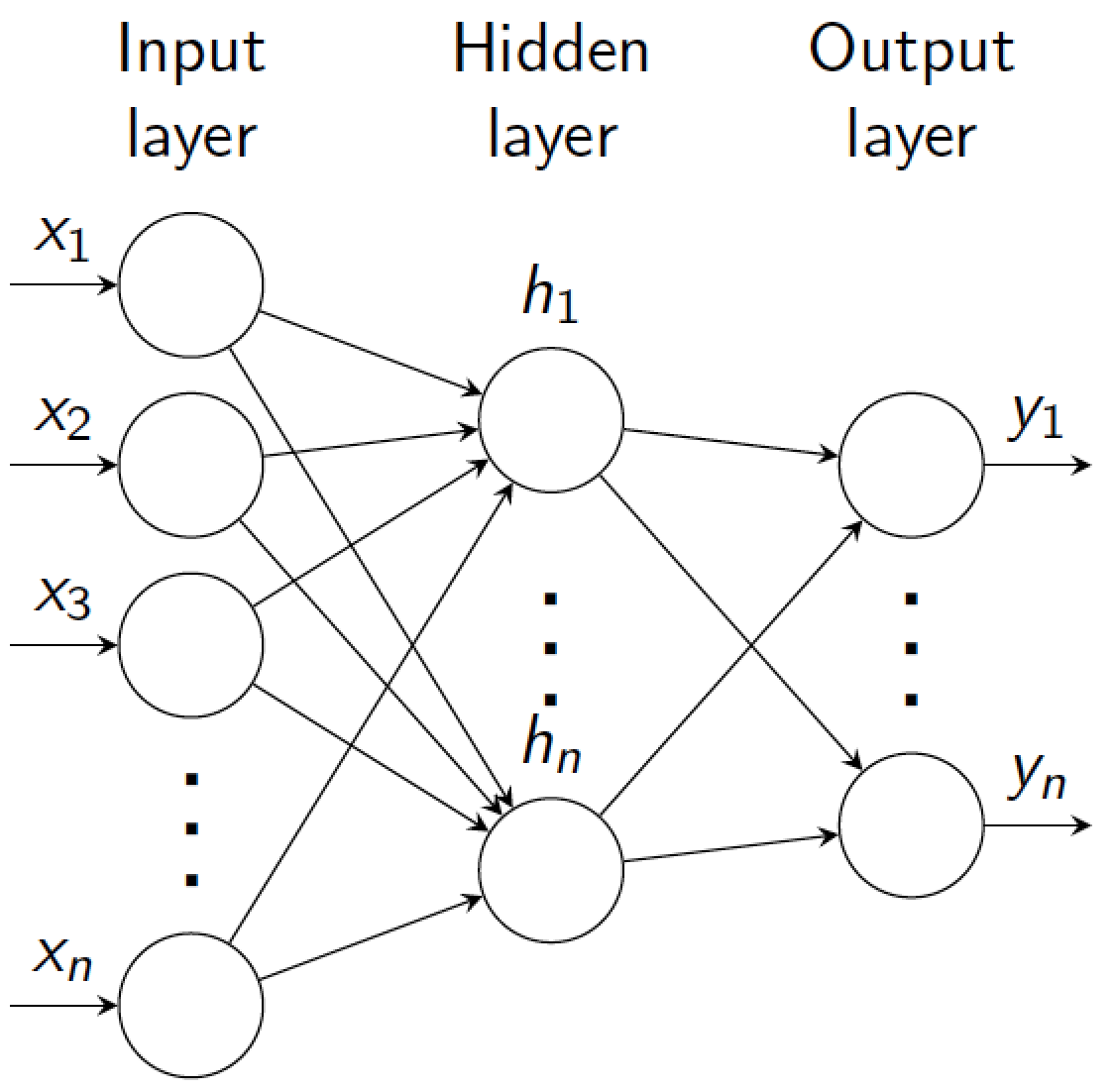 x1
Hidden layer 1
F1(x0, W1)
x0
(input)
Input layer
Architecture selection
How to pick number of layers and units/layer?
Active area of research

For fully connected models 2 or 3 layers seems the most that can be effectively trained.

Regarding number of units/layer:
Parameters grows with (units/layer)2 .
With large units/layer, can easily overfit.
Representational power of two-layer network
In
Out
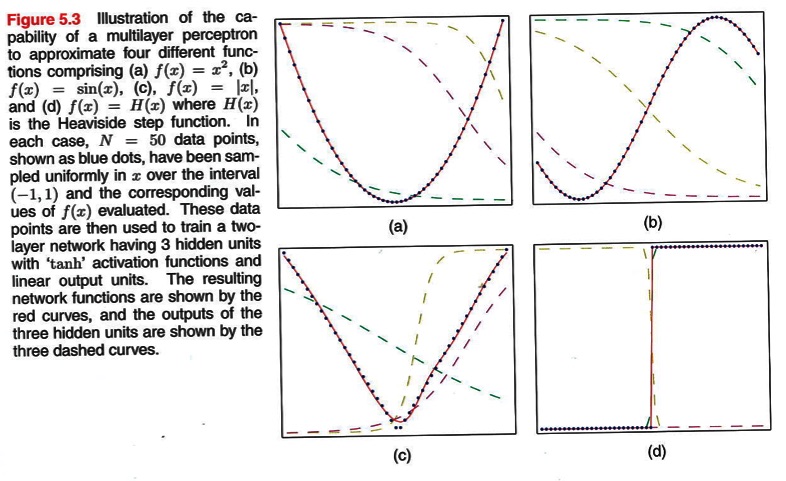 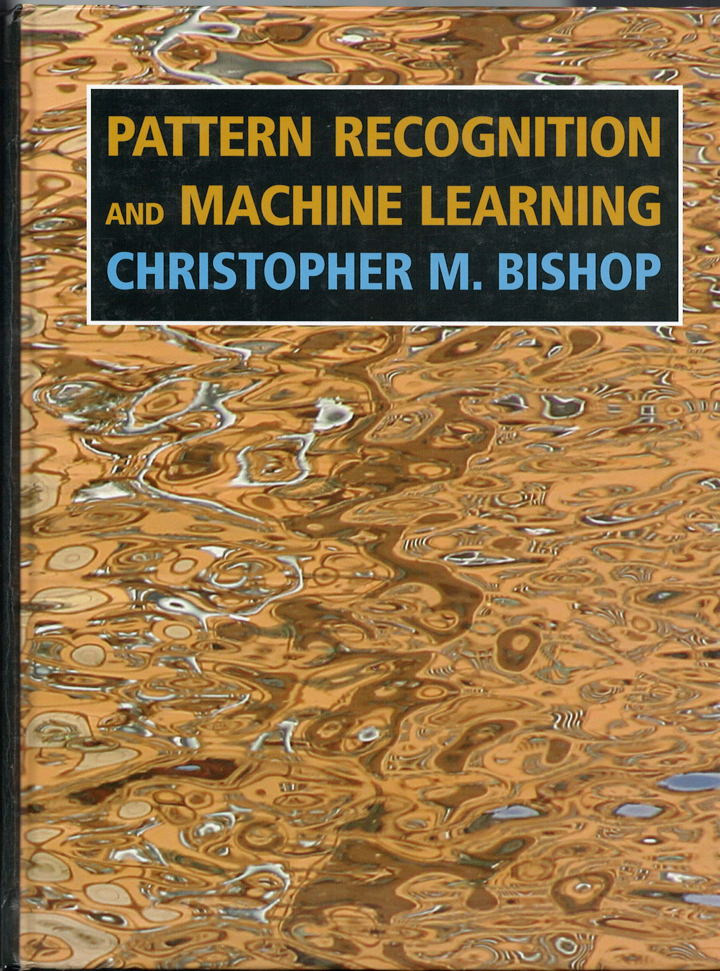 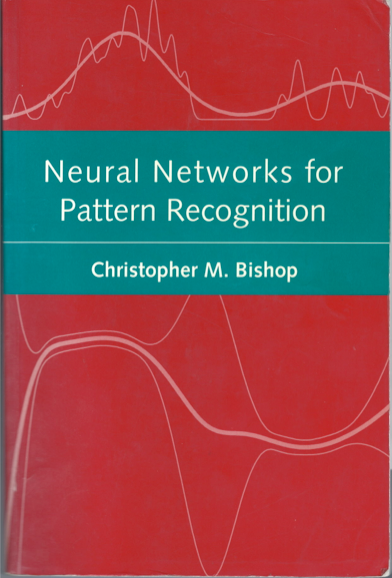 2
bias
1
3
5
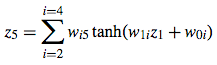 44
4
Representational power
1 layer? Linear decision surface.
2+ layers? In theory, can represent any function. Assuming non-trivial non-linearity.
Bengio 2009,
http://www.iro.umontreal.ca/~bengioy/papers/ftml.pdf
Bengio, Courville, Goodfellow book
		http://www.deeplearningbook.org/contents/mlp.html
Simple proof by M. Neilsen
http://neuralnetworksanddeeplearning.com/chap4.html
 D. Mackay book 
			http://www.inference.phy.cam.ac.uk/mackay/itprnn/ps/482.491.pdf
But issue is efficiency: very wide two layers vs narrow deep model? In practice, more layers helps.
Training a model: overview
Given dataset {x; y}, pick appropriate cost function C.
Forward-pass (f-prop) training examples through the model to get network output.
Get error using cost function C to compare output to targets y
Use Stochastic Gradient Descent (SGD) to update weights adjusting parameters to minimize loss/energy E (sum of the costs for each training example)
(
Object detection
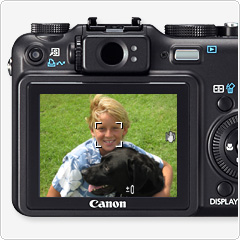 Discriminative methods
Background
Computer screen
Bag of image patches
In some feature space
Object detection and recognition is formulated as a classification problem.
The image is partitioned into a set of overlapping windows
… and a decision is taken at each window about if it contains a target object or not.
Decision boundary
Where are the screens?
[Speaker Notes: Object detection and recognition is formulated as a classification problem. The image is partitioned into a set of overlapping windows, and a decision is taken at each window about if it contains a target object or not.
Each window is represented by extracting a large number of features that encode information such as boundaries, textures, color, spatial structure.
The classification function, that maps an image window into a binary decision, is learnt using methods such as SVMs, boosting or neural networks.]
Formulation
Classification function
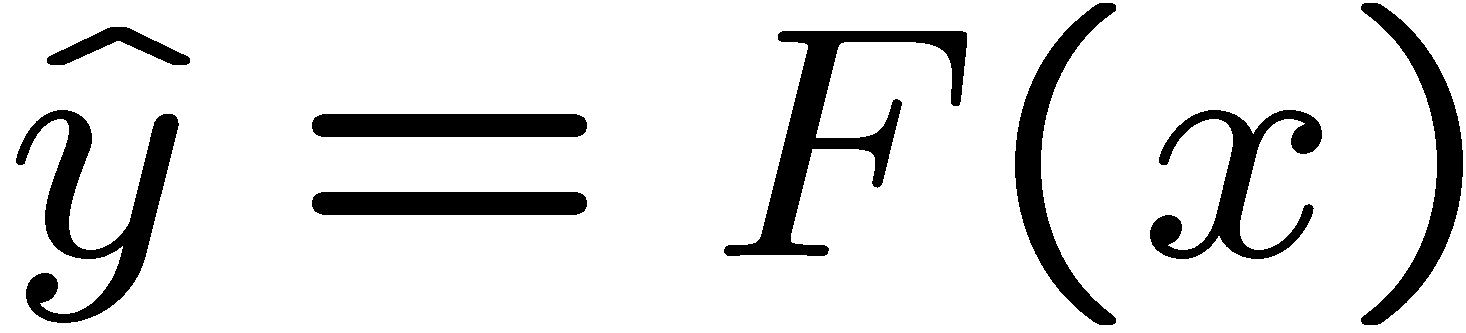 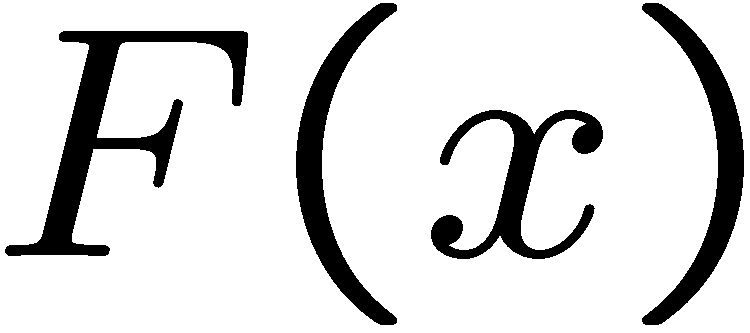 Where                 belongs to some family of functions
Formulation: binary classification
…
x1
x2
x3
…
xN
xN+1
xN+2
xN+M
…
Features  x =
-1
+1
-1
-1
?
?
?
y =
Labels
Training data: each image patch is labeled
as containing the object or background
Test data
Minimize misclassification error
(Not that simple: we need some guarantees that there will be generalization)
[Speaker Notes: In many cases, F(x) will give a real value and the classification is perform with a Threshold. If F(x)>0 then y =+1]
Cost functions
Squared error
Loss
4
Misclassification error
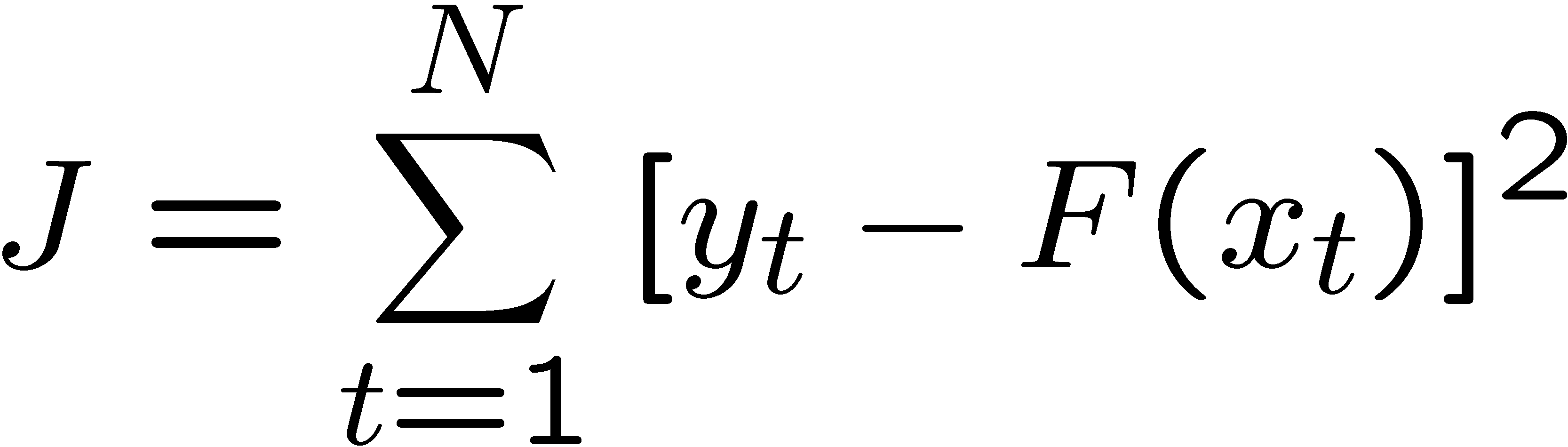 3.5
Squared error
3
Exponential loss
2.5
2
Exponential loss
1.5
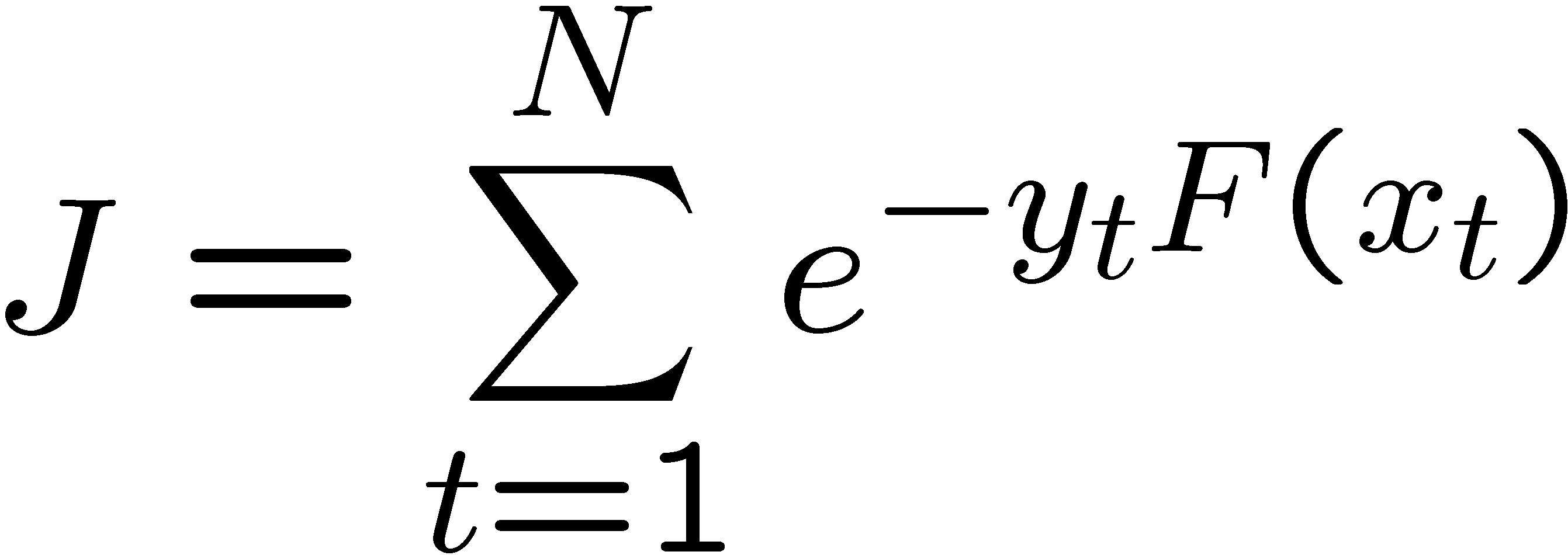 1
0.5
0
-1.5
-1
-0.5
0
0.5
1
1.5
2
yF(x) = margin
MiniPlaces Challenge
Goal: identify the scene category depicted in a photograph.

Data
100,000 images for training, 10,000 for validation and 10,000 for testing 
100 scene categories

Task: produce up to 5 categories in descending order of confidence
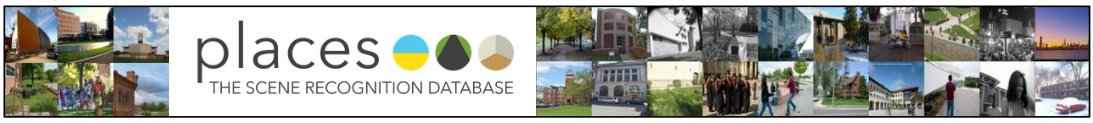 MiniPlaces Challenge
Steps:
Students have to sign up with a team name and the team members to receive a team code and instructions for submitting to the leaderboard. This can be done here.

After sign-up, upload the prediction results here. Each team is allowed to upload a submission at most every 4 hours.

The leaderboard is here.
MiniPlaces Challenge
Suggestions:
Computation: Amazon's EC2 
Students can receive free $100 credit through the AWS Educate program.

Model: It is very helpful to go through the examples of training convolutional neural nets in Caffe, TensorFlow, or PyTorch.

Algorithm: Use data augmentation, deeper layers, or object annotation etc, to boost the classification accuracy.
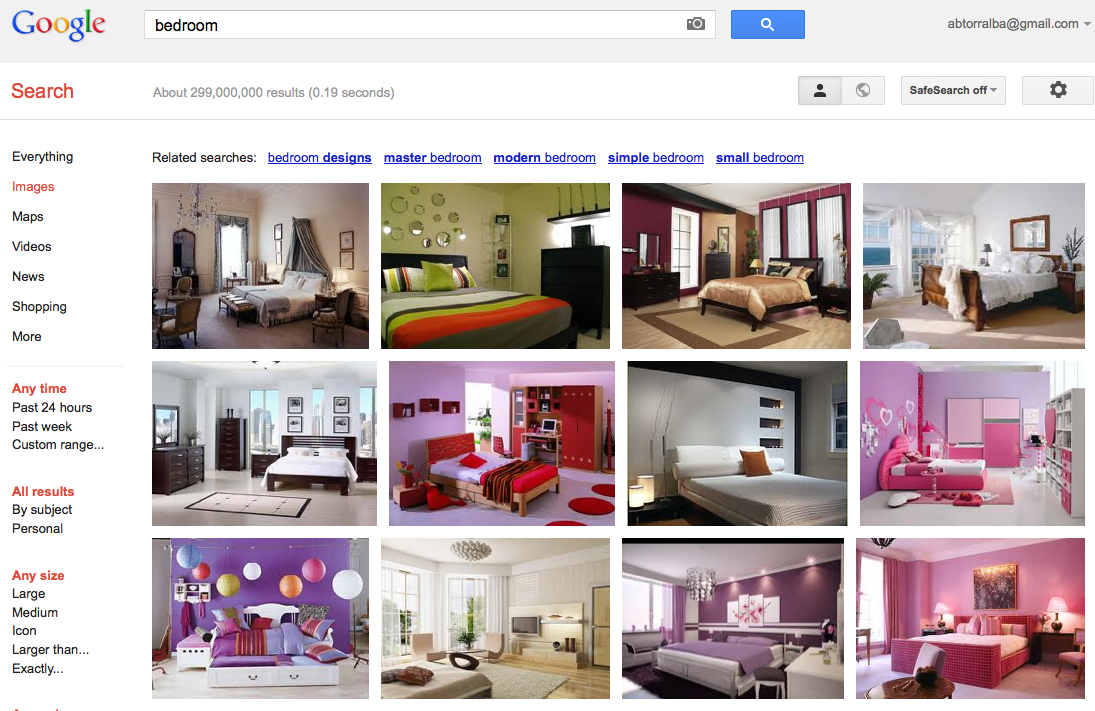 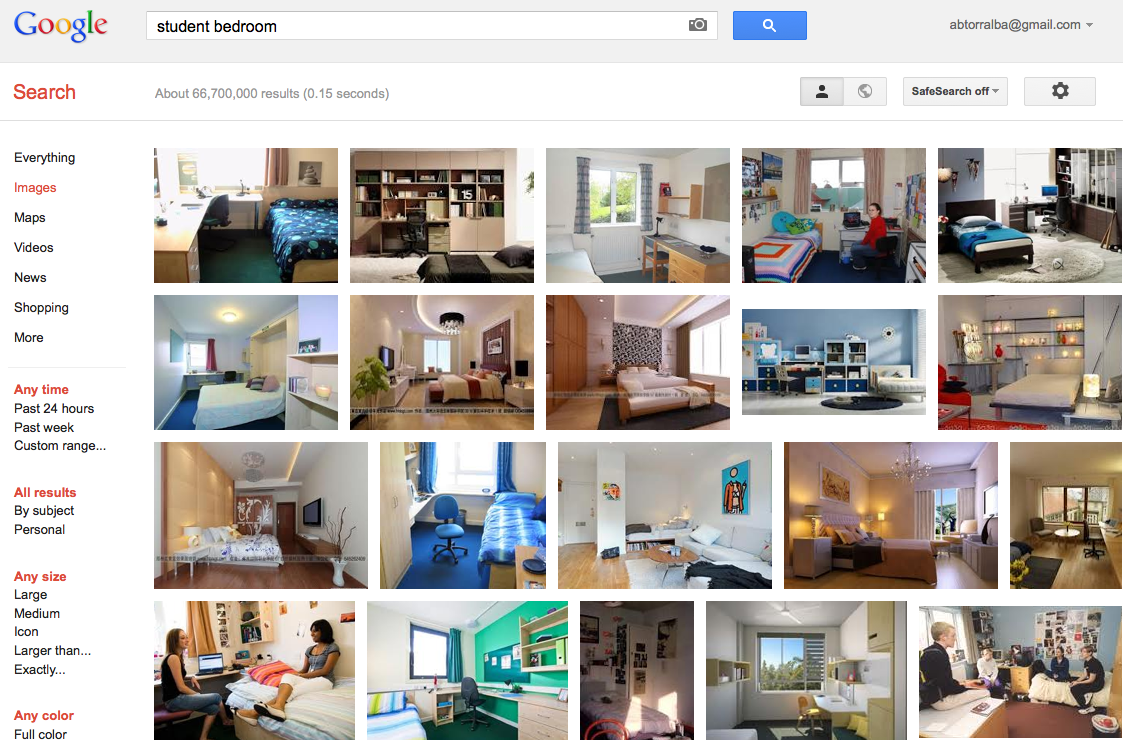 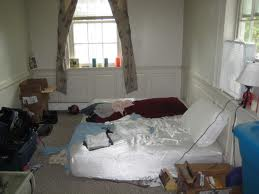 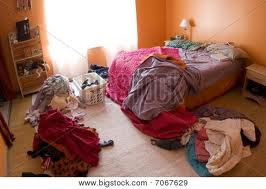 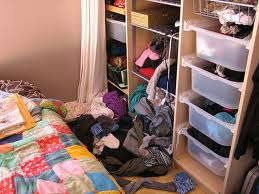 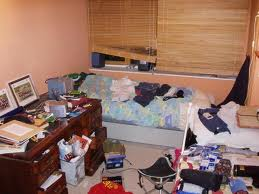 )
Cost function
(output)
xn
Consider model with N  layers. Layer i  has vector of weights Wi.
Forward pass:  takes input x and passes it through each layer Fi:		xi = Fi  (xi-1, Wi)
Output of layer i is xi. 
Network output (top layer) is xn.
Fn(xn-1, Wn)
xn-1
…
xi
Fi(xi-1, Wi)
xi-1
…
x2
F2(x1, W2)
x1
F1(x0, W1)
x0
(input)
E
Cost function
C(xn, y)
(output)
xn
Consider model with N  layers. Layer i  has vector of weights Wi.
Forward pass:  takes input x and passes it through each layer Fi:		xi = Fi  (xi-1, Wi)
Output of layer i is xi. 
Network output (top layer) is xn.
Cost function C compares xn to y
Overall energy is the sum of the cost over all training examples:
Fn(xn-1, Wn)
xn-1
…
xi
Fi(xi-1, Wi)
xi-1
…
x2
F2(x1, W2)
x1
F1(x0, W1)
y
x0
(input)
Stochastic gradient descend
Want to minimize overall loss function E. Loss is sum of individual losses over each example.
In gradient descent, we start with some initial set of parameters θ
Update parameters:
	k is iteration index, η is learning rate (scalar; set semi-manually).
Gradients                        computed by b-prop.
In Stochastic gradient descent, compute gradient on sub-set (batch) of data.
		If batchsize=1 then θ is updated after each example.
		If batchsize=N (full set) then this is standard gradient descent.
Gradient direction is noisy, relative to average over all examples (standard gradient descent).
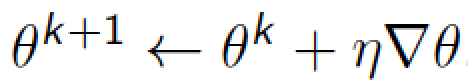 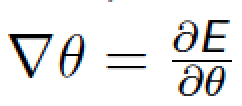 62
Stochastic gradient descend
We need to compute gradients of the cost with respect to model parameters wi

Back-propagation is essentially chain rule of derivatives back through the model.

By dessign, each layer is differentiable with respect to parameters and input.
63
Computing gradients
Training will be an iterative procedure, and at each iteration we will update the network parameters

We want to compute the gradients


Where
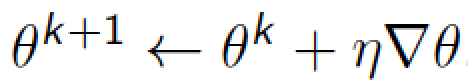 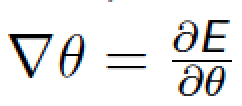 …
64
Computing gradients
To compute the gradients, we could start by wring the full energy E as a function of the network parameters.
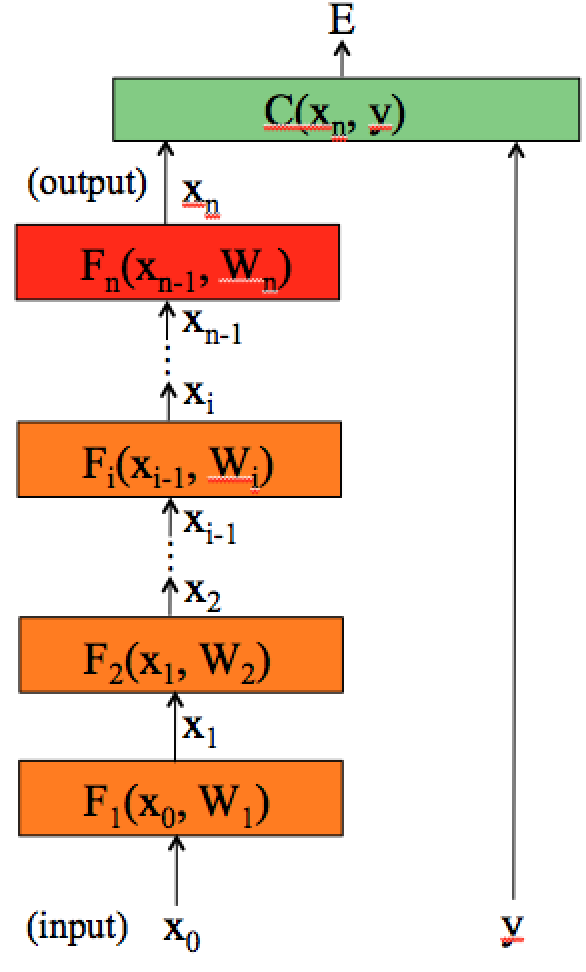 And then compute the partial derivatives… instead, we can use the chain rule to derive a compact algorithm:  back-propagation
65
(
Matrix calculus
x column vector of size [n×1]
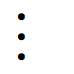 We now define a function on vector x: y = F(x)
If y is a scalar, then
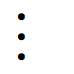 The derivative of y is a row vector of size [1×n]
If y is a vector [m×1], then (Jacobian formulation):
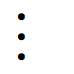 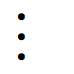 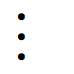 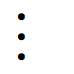 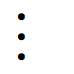 The derivative of y is a matrix of size [m×n]
(m rows and n columns)
Matrix calculus
If y is a scalar and X is a matrix of size [n×m], then
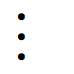 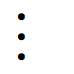 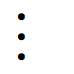 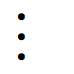 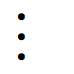 The output is a matrix of size [m×n]
Matrix calculus
Chain rule:
For the function: z = h(x) = f (g(x))
Its derivative is:
h’(x) = f’ (g(x)) g’(x)
and writing z=f(u), and u=g(x):
[p×n]
with p = length vector u = |u|,  m = |z|,  and  n = |x|
[m×n]
[m×p]
Example, if |z|=1, |u| = 2, |x|=4
h’(x) =
=
Matrix calculus
Chain rule:
For the function: h(x) = fn(fn-1(…(f1(x)) ))
With 	u1= f1(x)
	ui = fi(ui-1)
	z  = un= fn(un-1)
The derivative becomes a product of matrices:
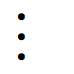 (exercise: check that all the matrix dimensions work fine)
)
Computing gradients
To compute the gradients, we could start by wring the full energy E as a function of the network parameters.
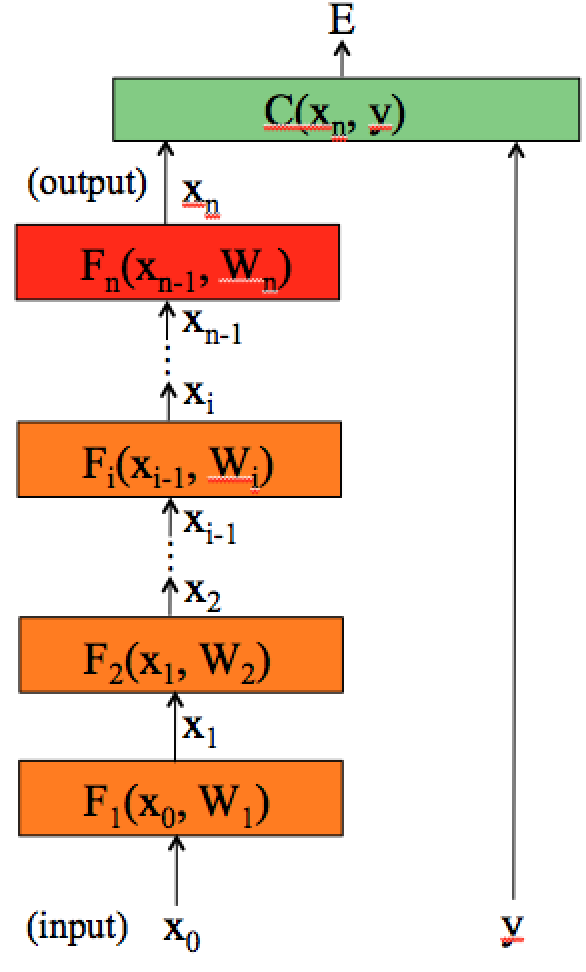 And then compute the partial derivatives… instead, we can use the chain rule to derive a compact algorithm:  back-propagation
72
Computing gradients
The energy E is the sum of the costs associated to each training example xm, ym
θ
θ
73
Computing gradients
The energy E is the sum of the costs associated to each training example xm, ym


Its gradient with respect to the networks parameters θ is:
θ
θ
θ
∂qi
∂qi
is how much E varies when the parameter θi is varied.
74
Computing gradients
We could write the cost function to get the gradients:
θ
with
θ
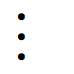 If we compute the gradient with respect to the parameters of the last layer (output layer) wn, using the chain rule:
(how much the cost changes when we change wn: is the product between how much the cost changes when we change the output of the last layer and how much the output changes when we change the layer parameters.)
75
Computing gradients: cost layer
If we compute the gradient with respect to the parameters of the last layer (output layer) wn, using the chain rule:
Will depend on the layer structure andnon-linearity.
For example, for an Euclidean loss:
The gradient is:
76
Computing gradients: layer i
We could write the full cost function to get the gradients:
θ
If we compute the gradient with respect to wi, using the chain rule:
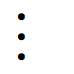 And this can becomputed iteratively!
This is easy.
77
Backpropagation
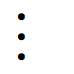 If we have the value of           we can compute the gradient at the layer bellow as:
Gradient layer i-1
Gradient layer i
Backpropagation: layer i
Layer i has two inputs (during training)
For layer i, we need the derivatives:
xi-1
Fi+1
xi
Fi(xi-1, Wi)
Hidden layer i
We compute the outputs
xi-1
Fi-1
Backwardpass
Forwardpass
The weight update equation is:
(sum over all training examplesto get E)
[Speaker Notes: During training, each layer will have three outputs:
the forward pass. To compute the operating point for each layer and training example 
the backwards pass to propagate the energy derivative with respect to the input of the layer
- and the derivative of the energy with respect to the weights.]
Backpropagation: summary
E
Forward pass: for each training example. Compute the outputs for all layers

Backwards pass: compute cost derivatives iteratively from top to bottom:



Compute gradients and update weights.
C(Xn,Y)
(output)
xn
Fn(xn-1, Wn)
xn-1
…
xi
Fi(xi-1, Wi)
xi-1
…
x2
F2(x1, W2)
x1
F1(x0, W1)
y
x0
(input)
Linear Module
xout
Forward propagation:
F(xin, W)
xin
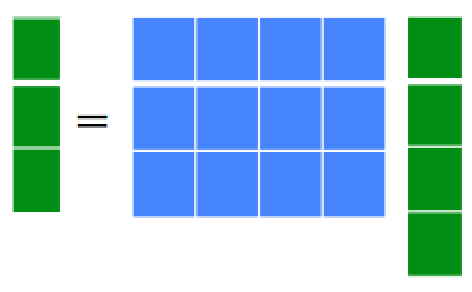 With W being a matrix of size |xout|×|xin|
Backprop to input:
If we look at the j component of output xout, with respect to the i component of the input, xin:
Therefore:
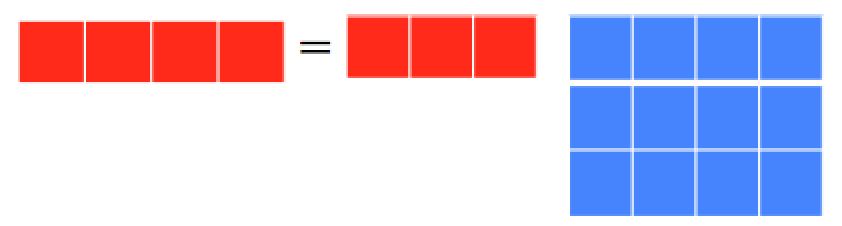 81
Linear Module
xout
Forward propagation:
F(xin, W)
xin
Backprop to weights:
If we look at how the parameter Wij changes the cost, only the i component of the outputwill change, therefore:
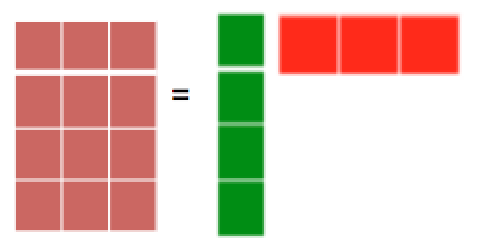 And now we can update the weights (by summing over all the training examples):
(sum over all training examplesto get E)
82
[Speaker Notes: Things to notice: dC/dW is the derivative of a scalar by a matrix. So it is well defined. 
If there is a single training example, then E = C.]
Linear Module
xout
Weight updates
xin
Pointwise function
xout
Forward propagation:
F(xin, W)
xin
h = an arbitrary function, bi is a bias term.
Backprop to input:
Backprop to bias:
We use this last expression to update the bias.
Some useful derivatives:
For hyperbolic tangent:
For ReLU:  h(x)  = max(0,x)    h’(x) = 1 [x>0]
Pointwise function
xout
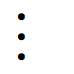 Weight updates
xin
Euclidean cost module
C
xin
y
Back propagation example
node 1
node 3
w13=1
1
tanh
0.2
node 5
output
input
linear
-3
node 2
node 4
-1
1
tanh
Learning rate = -0.2 (because we used positive increments)
Euclidean loss
Training data:
input
desired output
node 5
node 1
node 2
1.0     0.1                           0.5
Exercise: run one iteration of back propagation
Back propagation example
node 1
node 3
w13=1
1
tanh
0.2
node 5
output
input
linear
-3
node 2
node 4
-1
1
tanh
After one iteration (rounding to two digits):
node 1
node 3
w13=1.02
1.02
tanh
0.17
node 5
output
input
linear
-3
node 2
node 4
-0.99
1
tanh